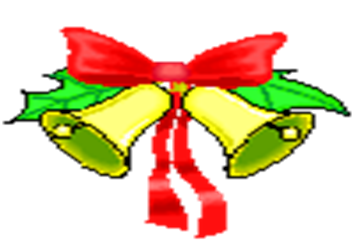 Trường Tiểu học Tân Nhựt 6
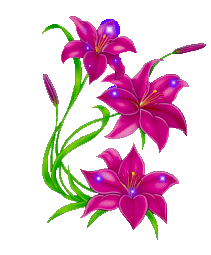 CHÀO MỪNG CÁC EM ĐẾN VỚI TIẾT HỌC
ÔN TẬP : KHÁI NIỆM VỀ PHÂN SỐ
Toán - Lớp 5 - Tuần 1 - Trang 3
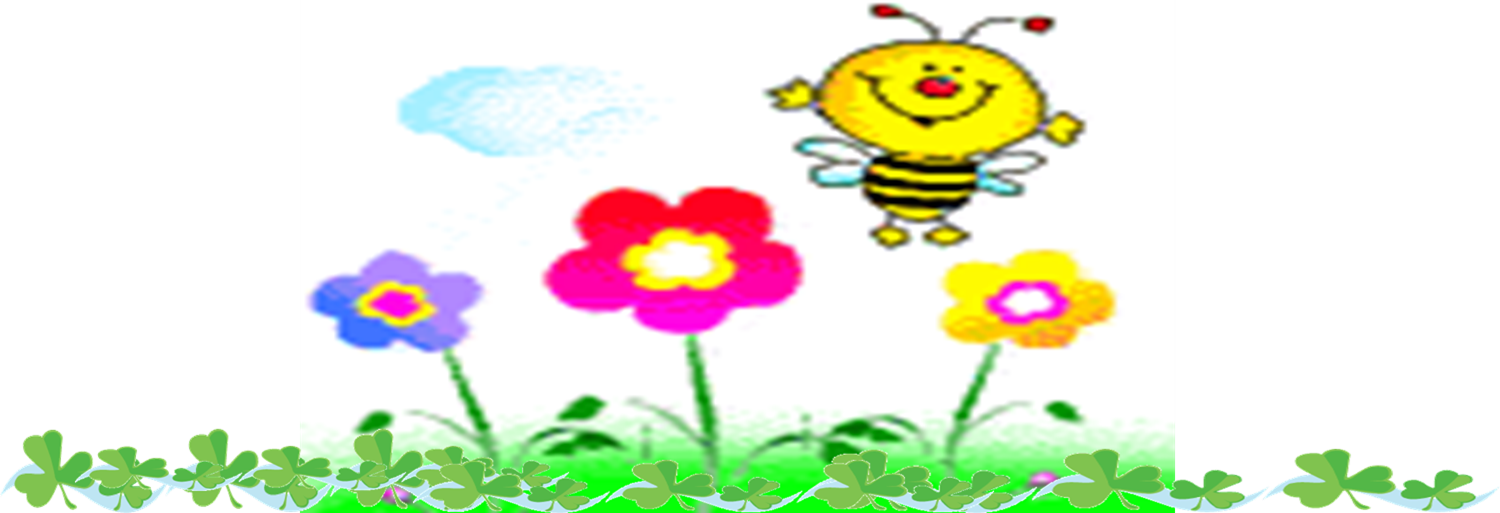 KHỞI ĐỘNG
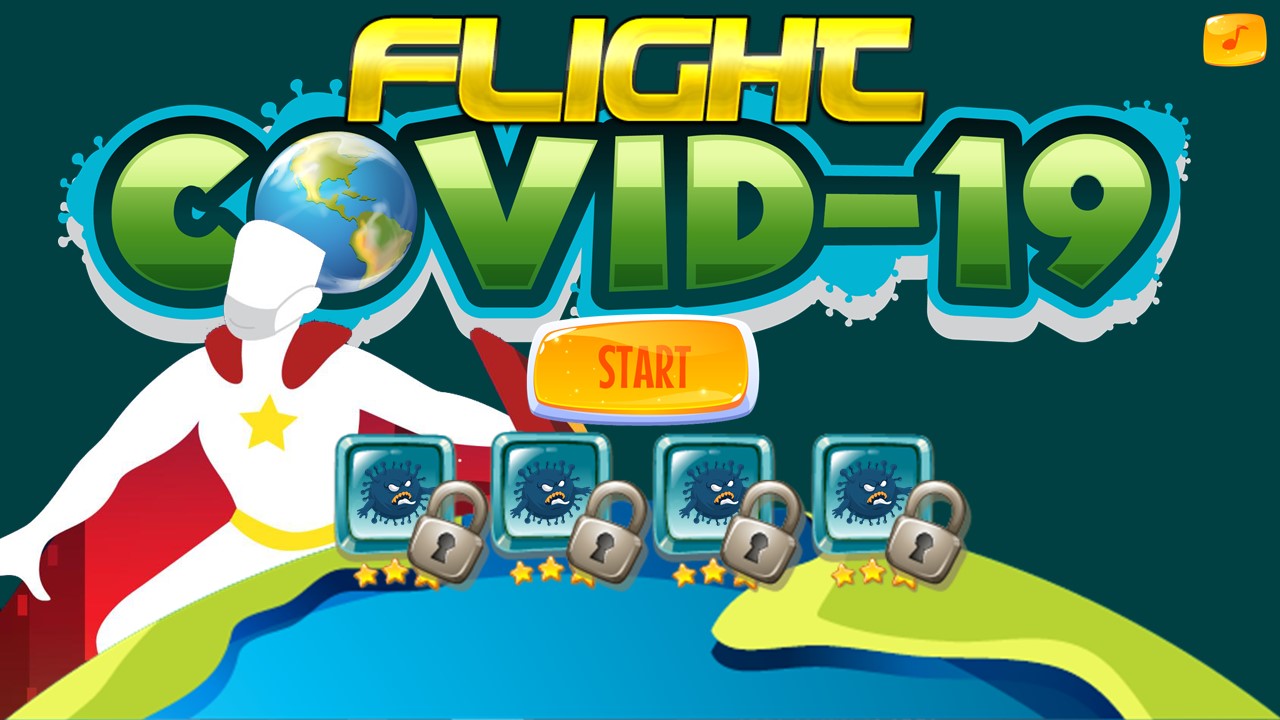 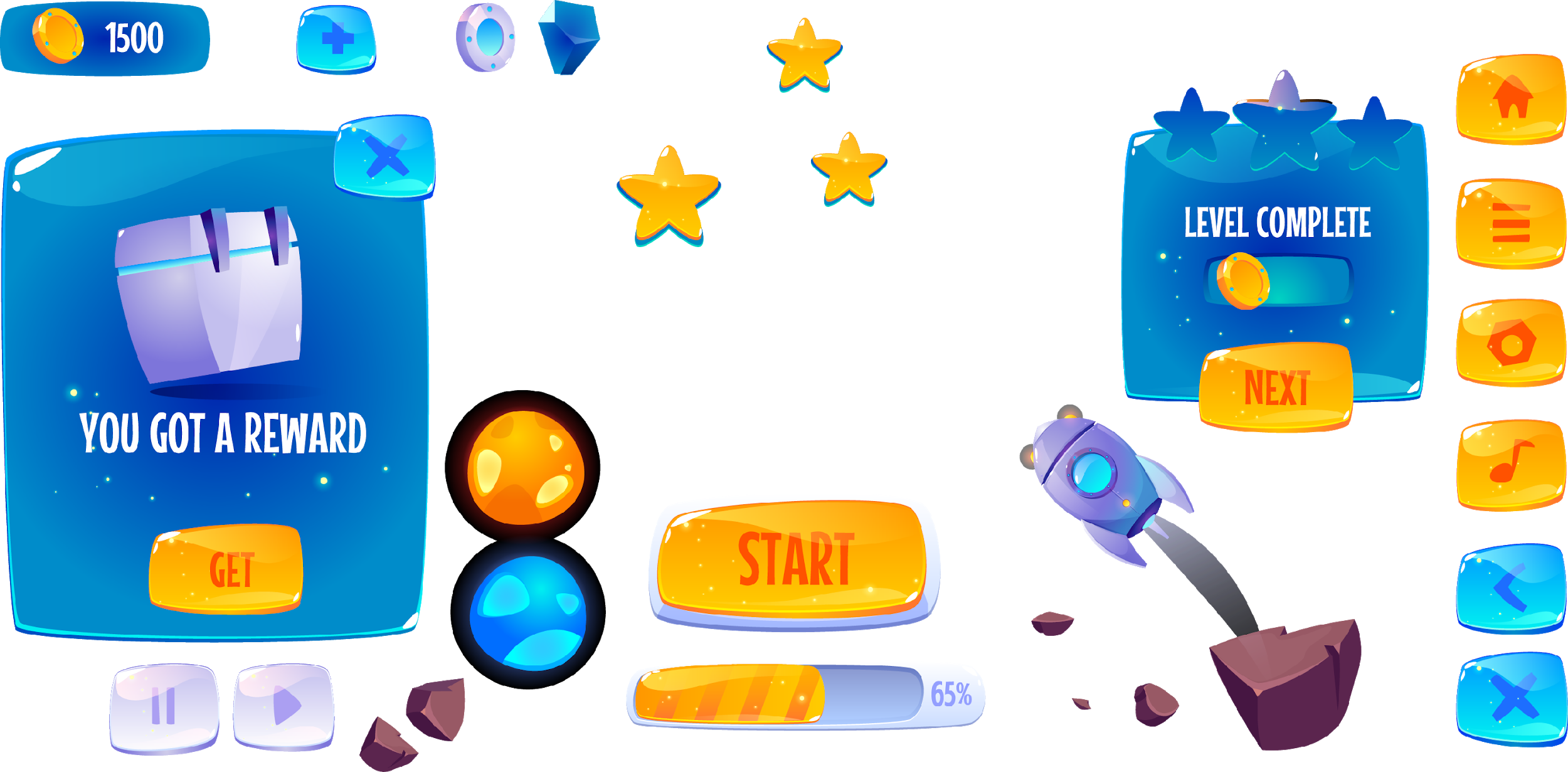 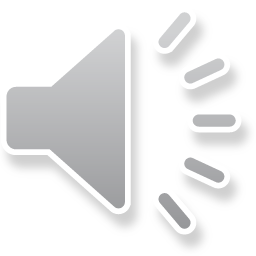 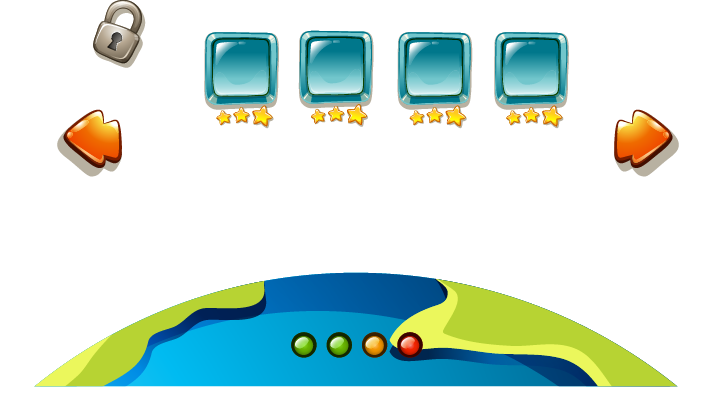 Đánh bay COVID 19
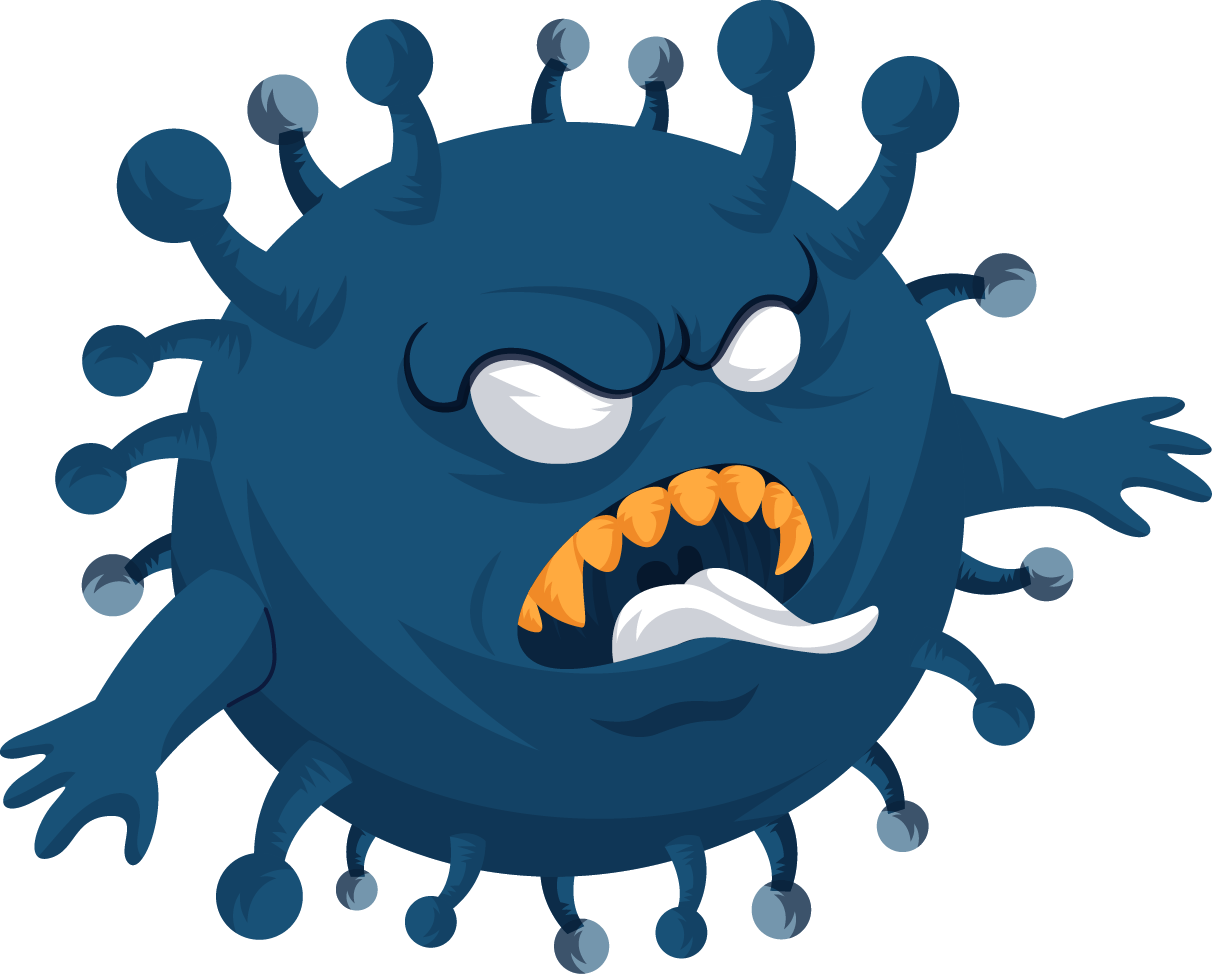 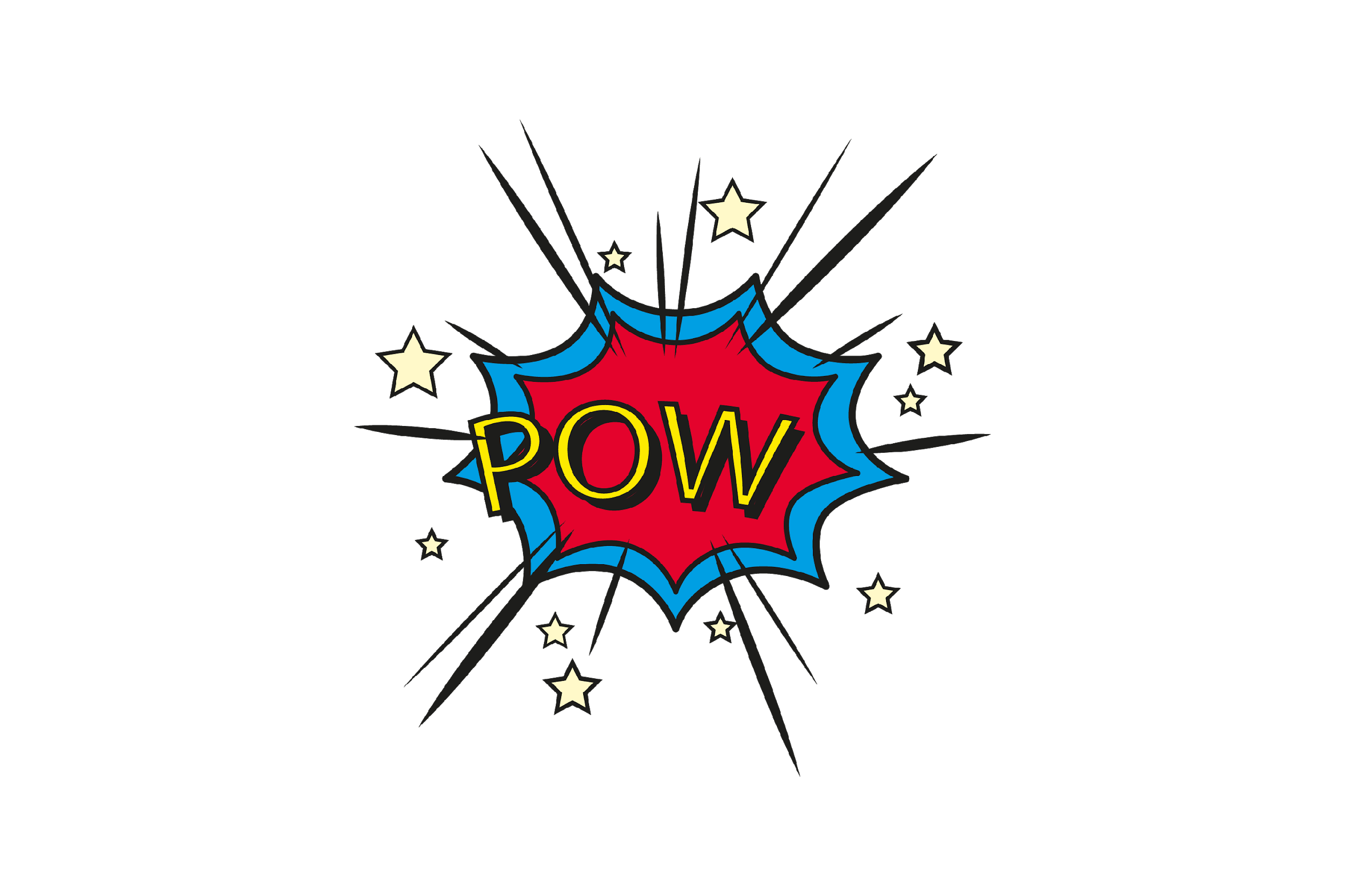 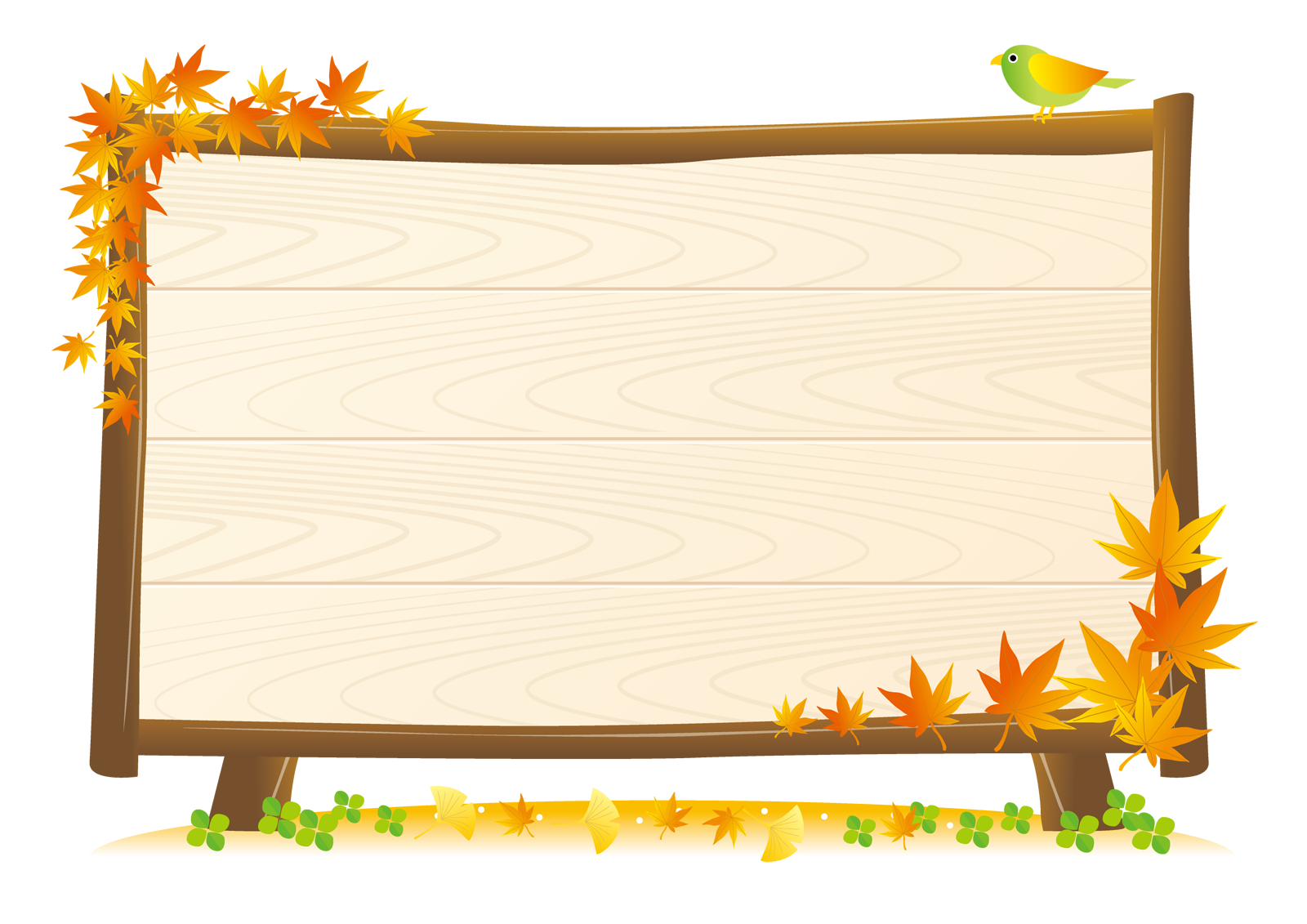 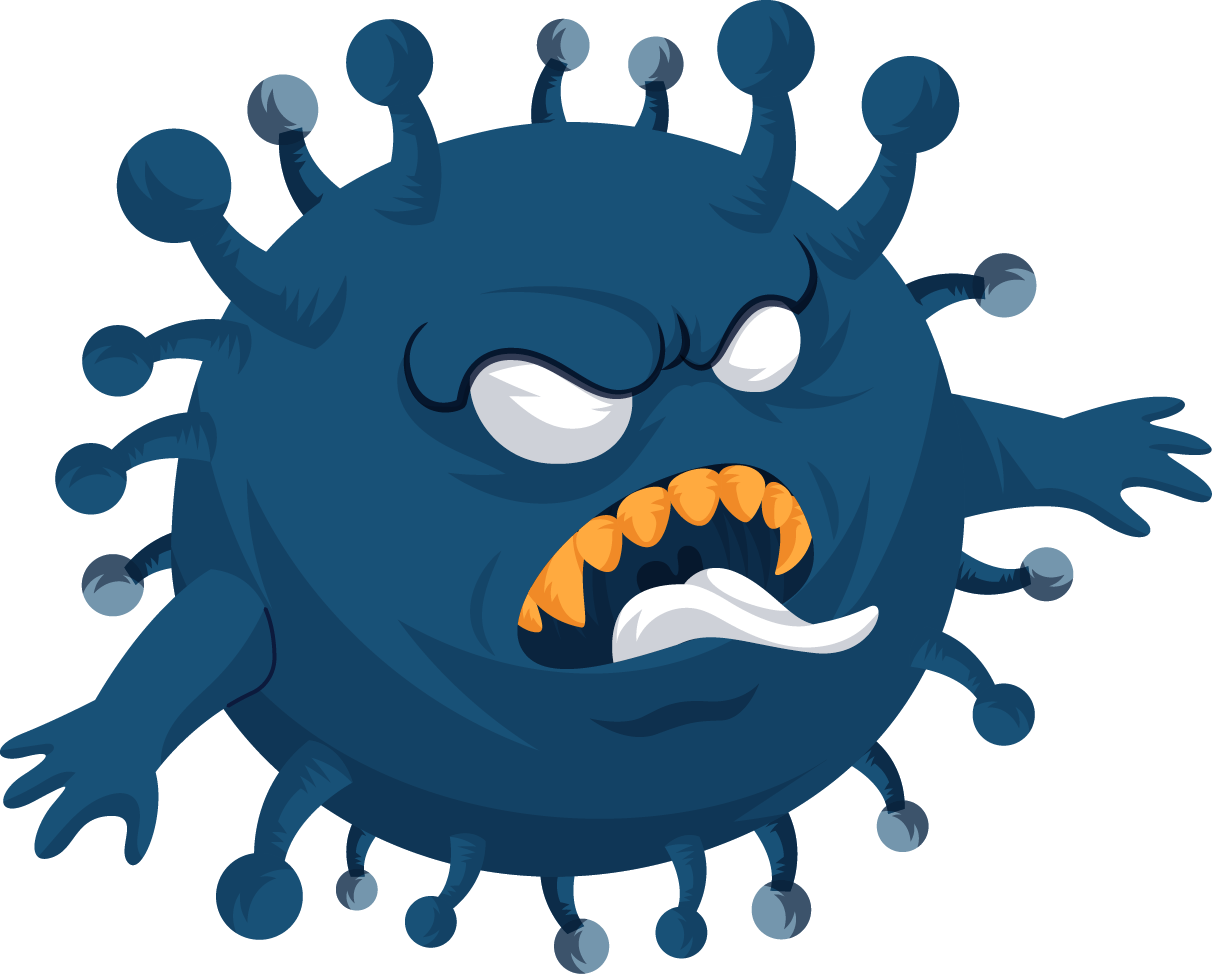 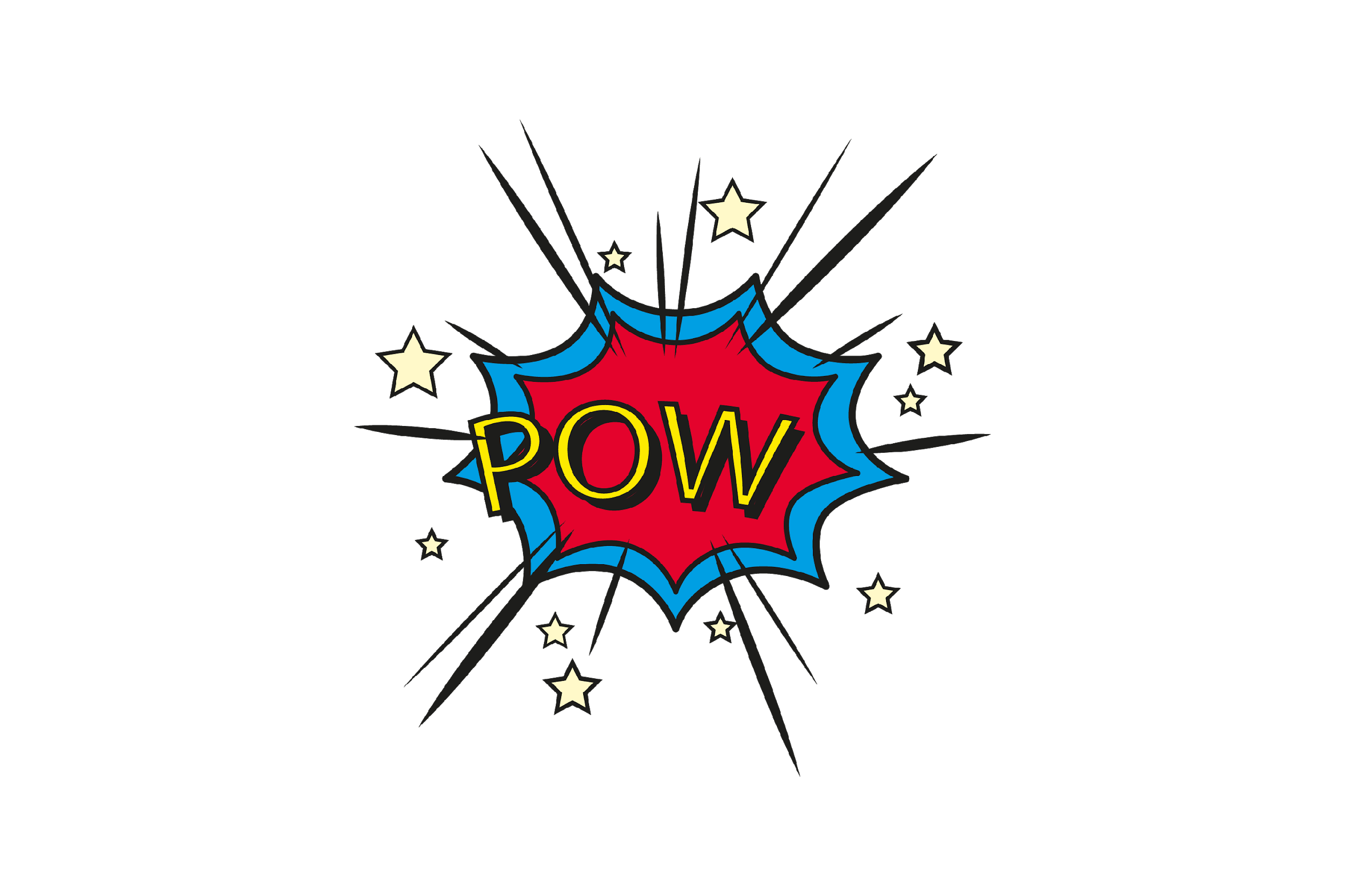 Các số 7426; 999; 7642; 7624 được viết theo thứ tự từ bé đến lớn là:
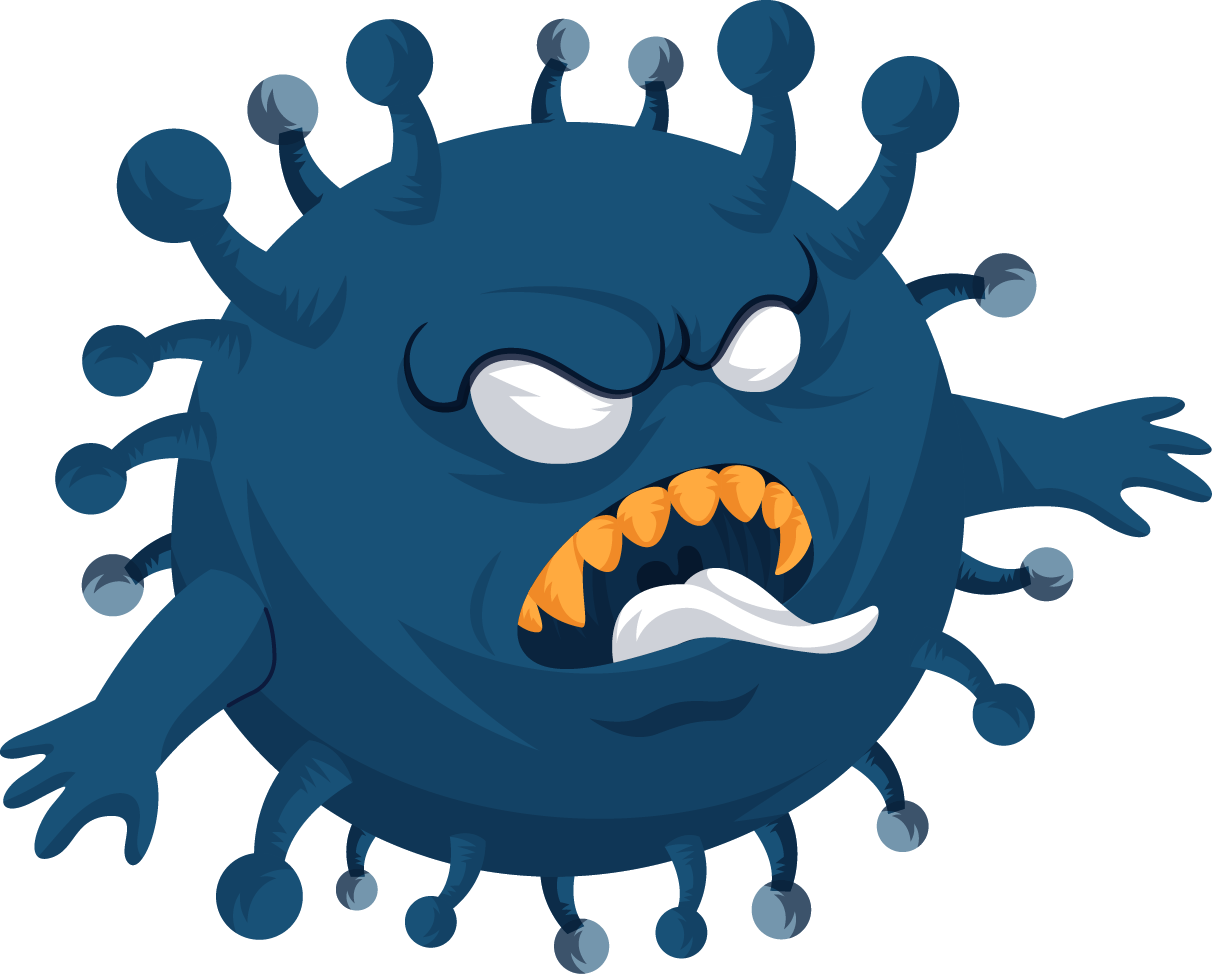 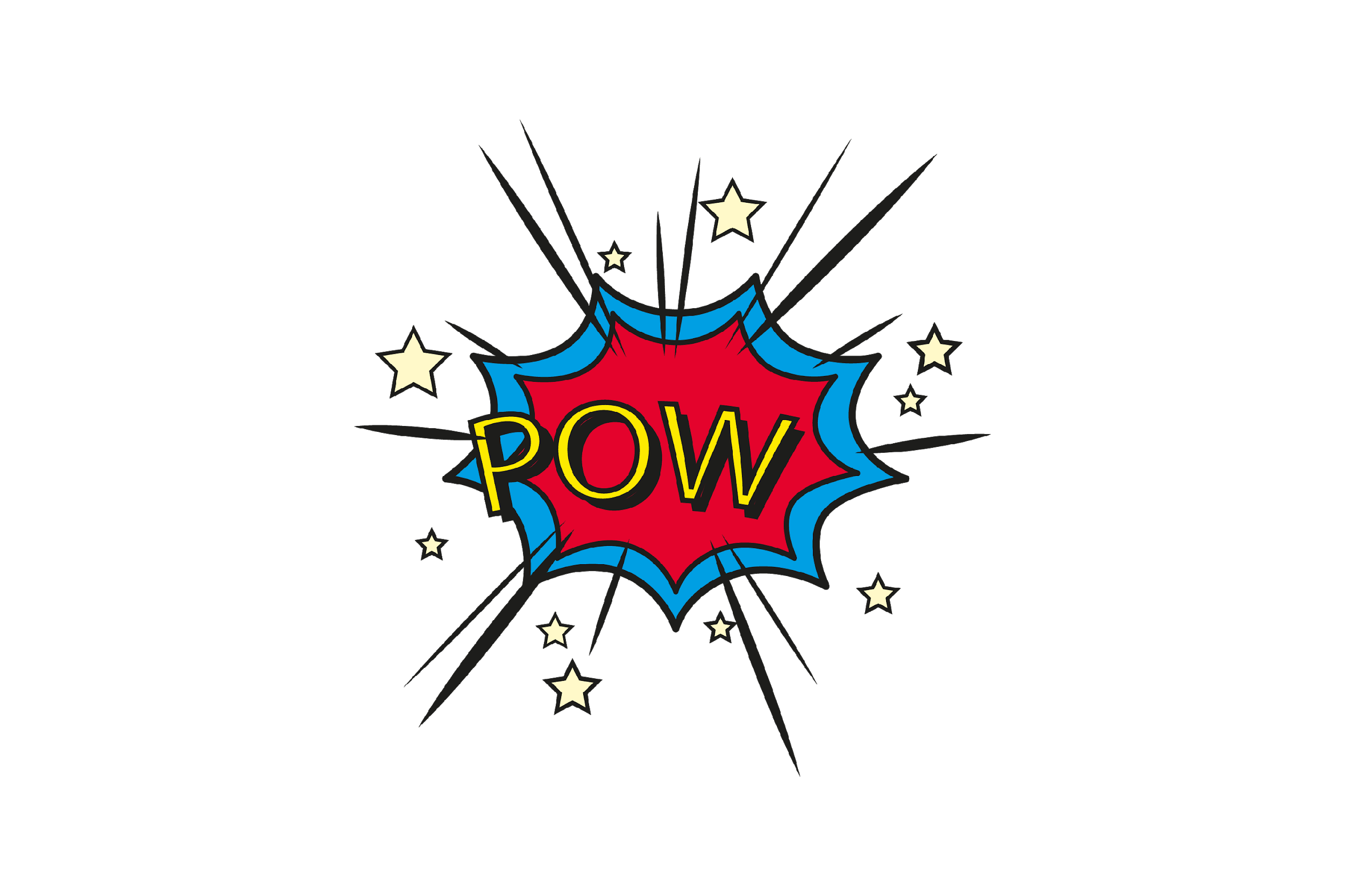 A.  999; 7426; 7624; 7642
B.  7426; 7624; 7642; 999
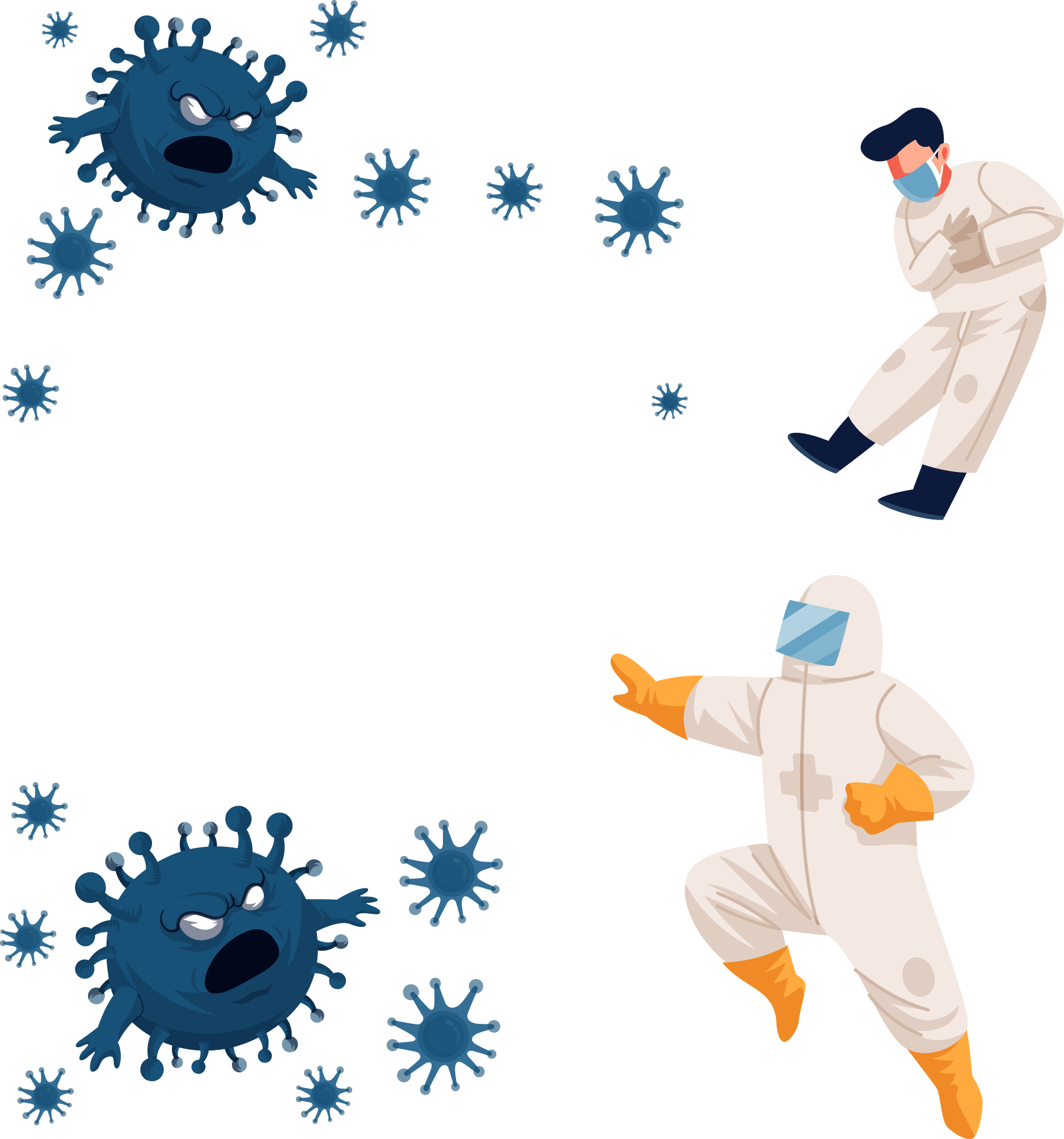 C.  7624; 7642; 999; 7426
D. 7426; 7624; 999; 7642
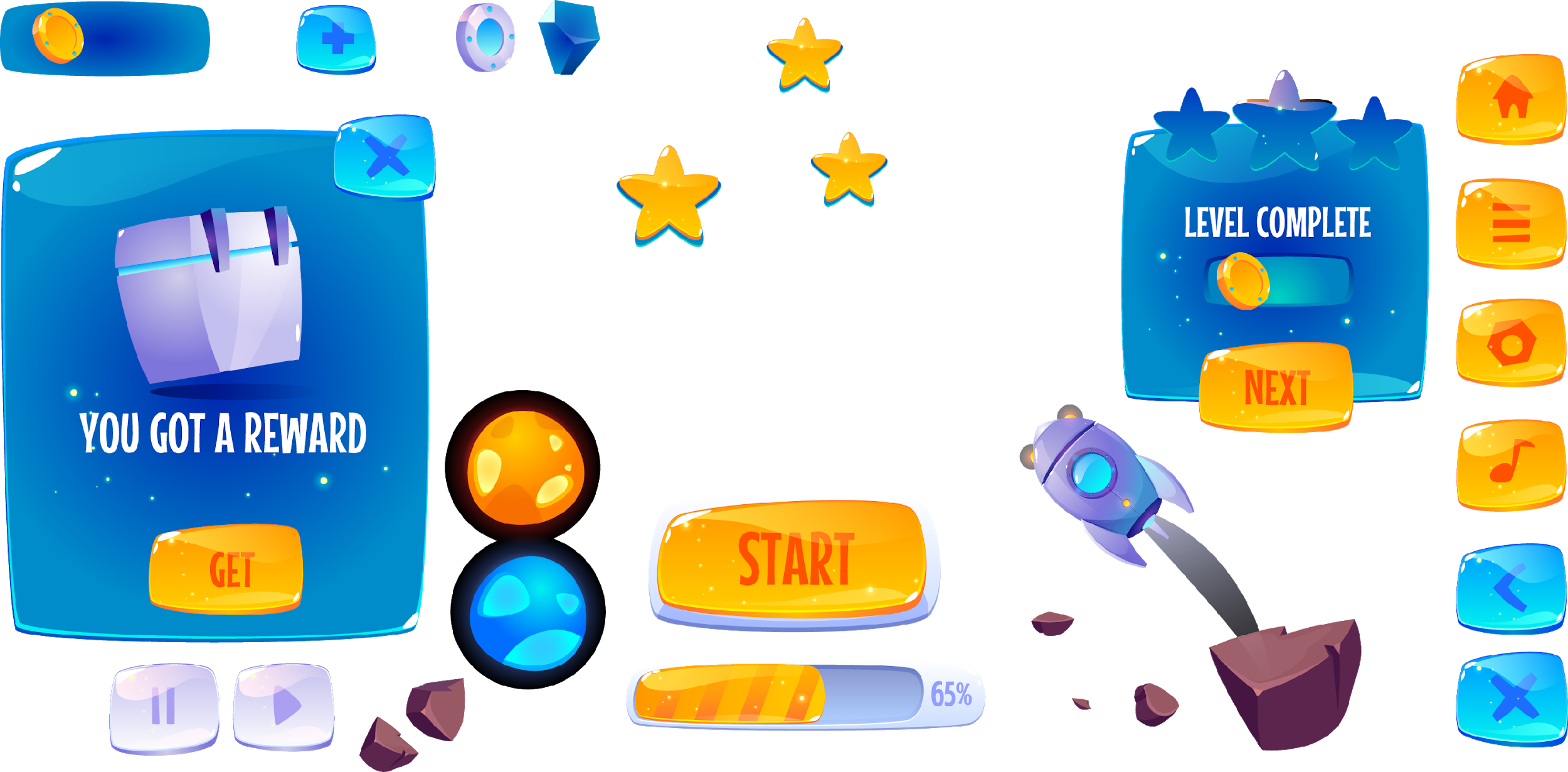 500
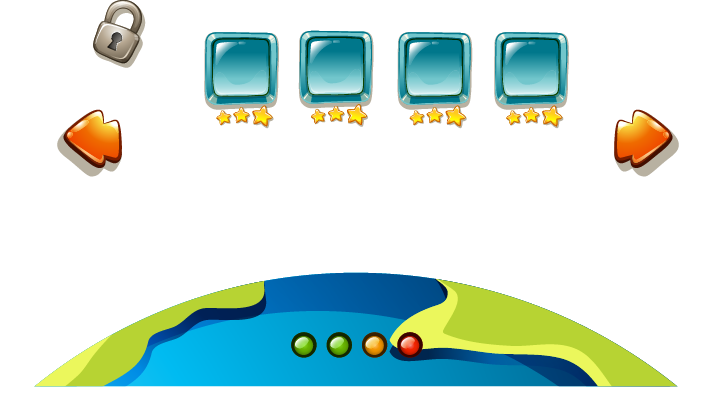 Đánh bay COVID 19
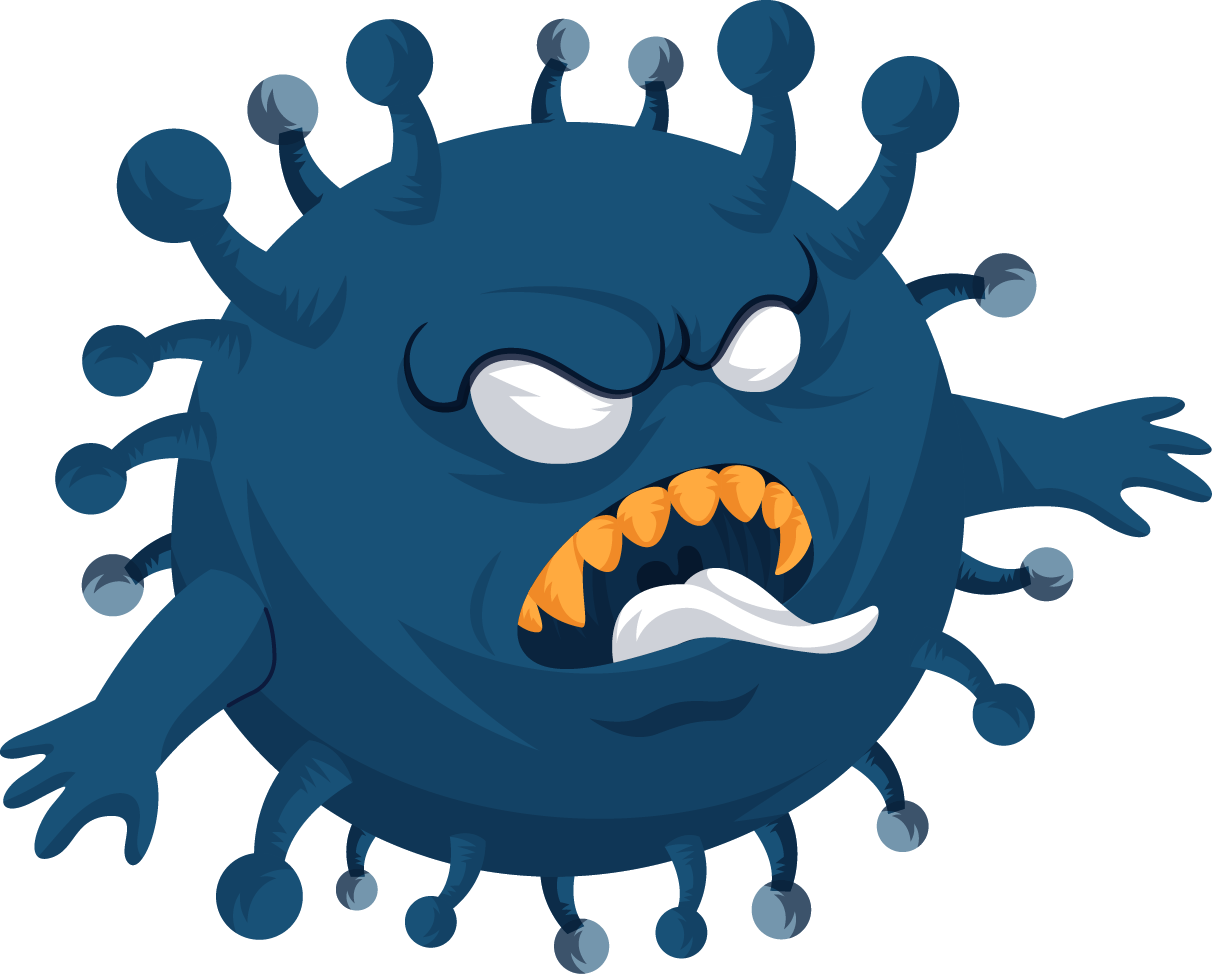 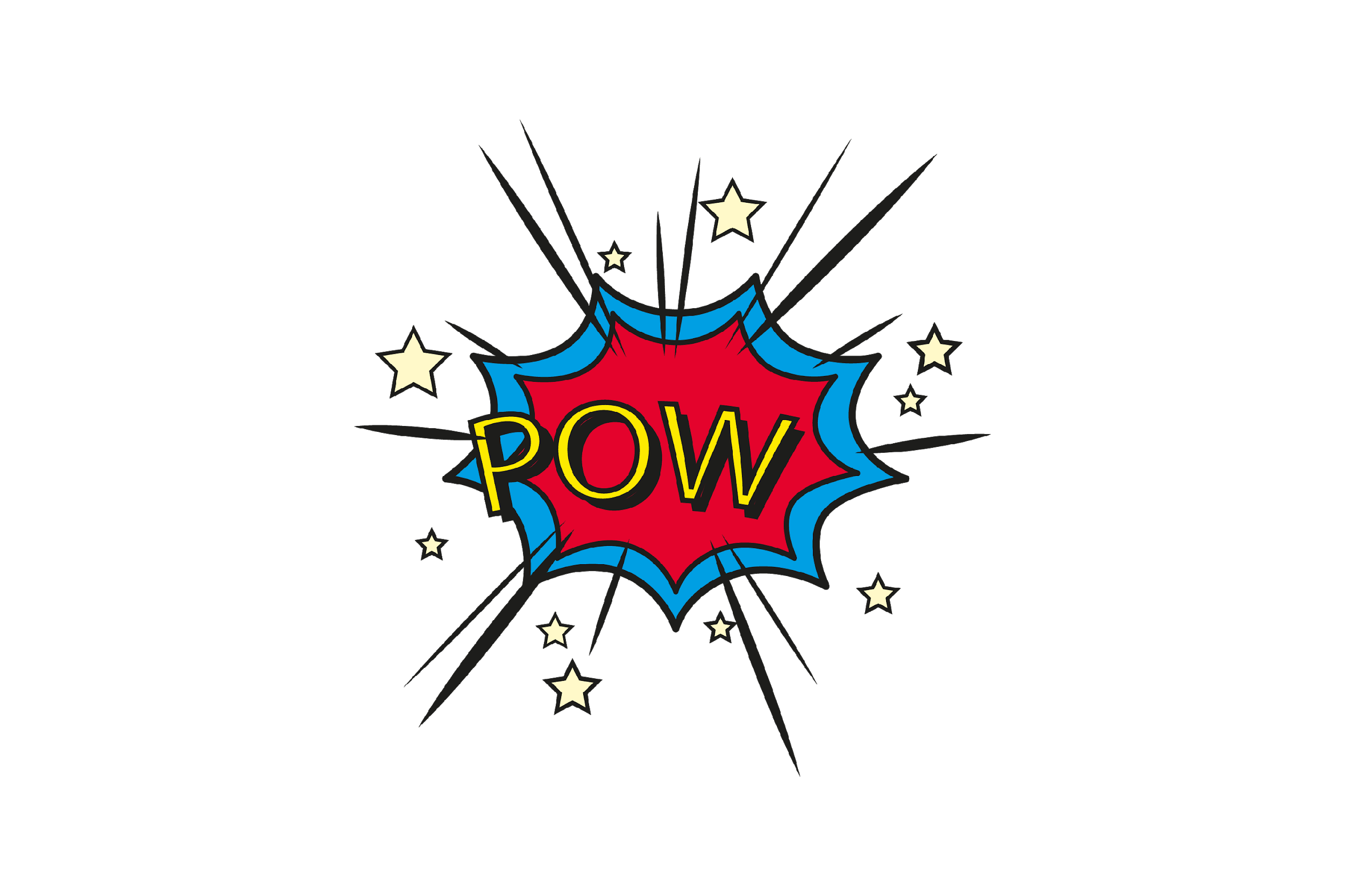 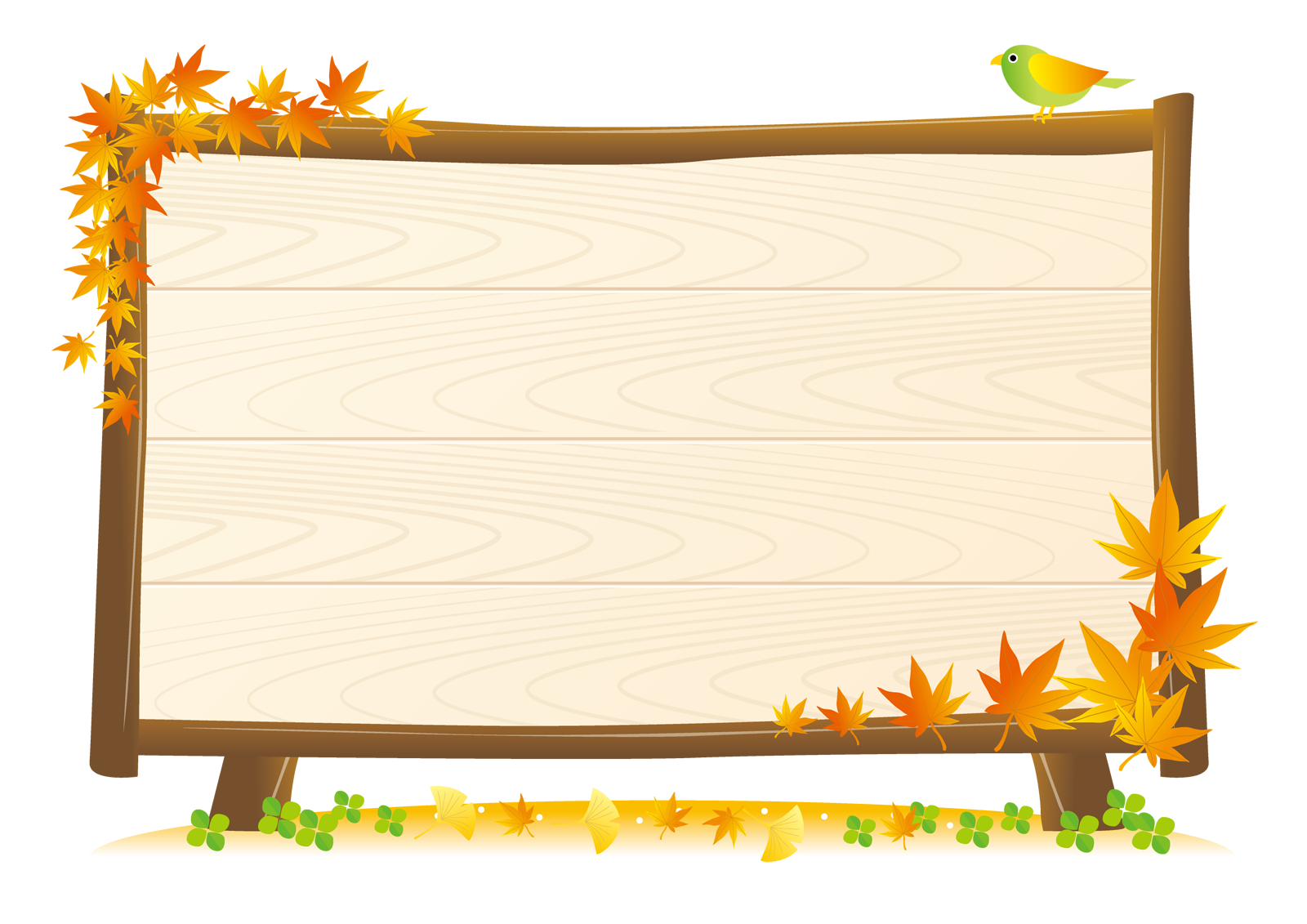 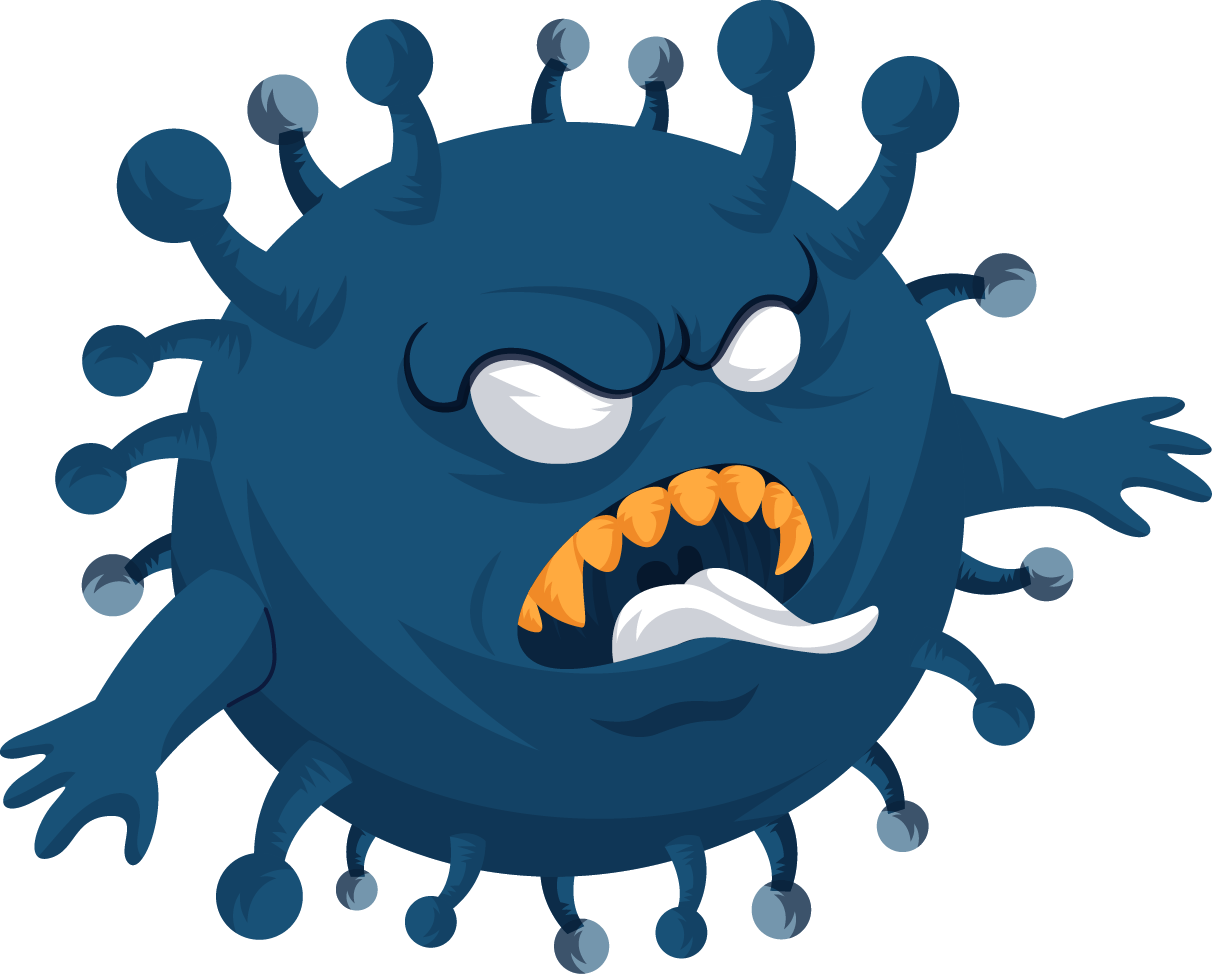 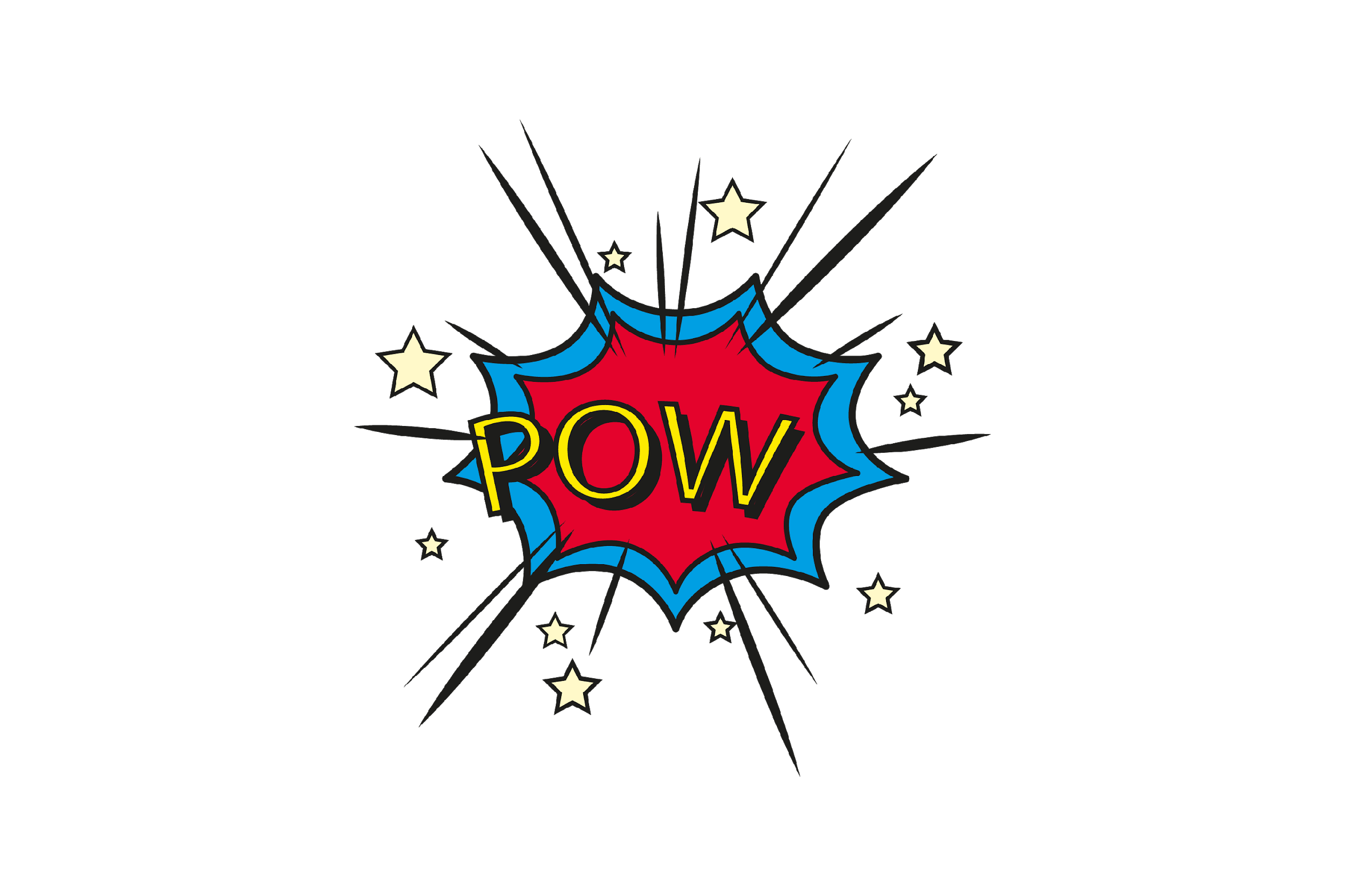 Các số 1567; 1590; 897; 10261
 được viết theo thứ tự từ lớn đến bé là:
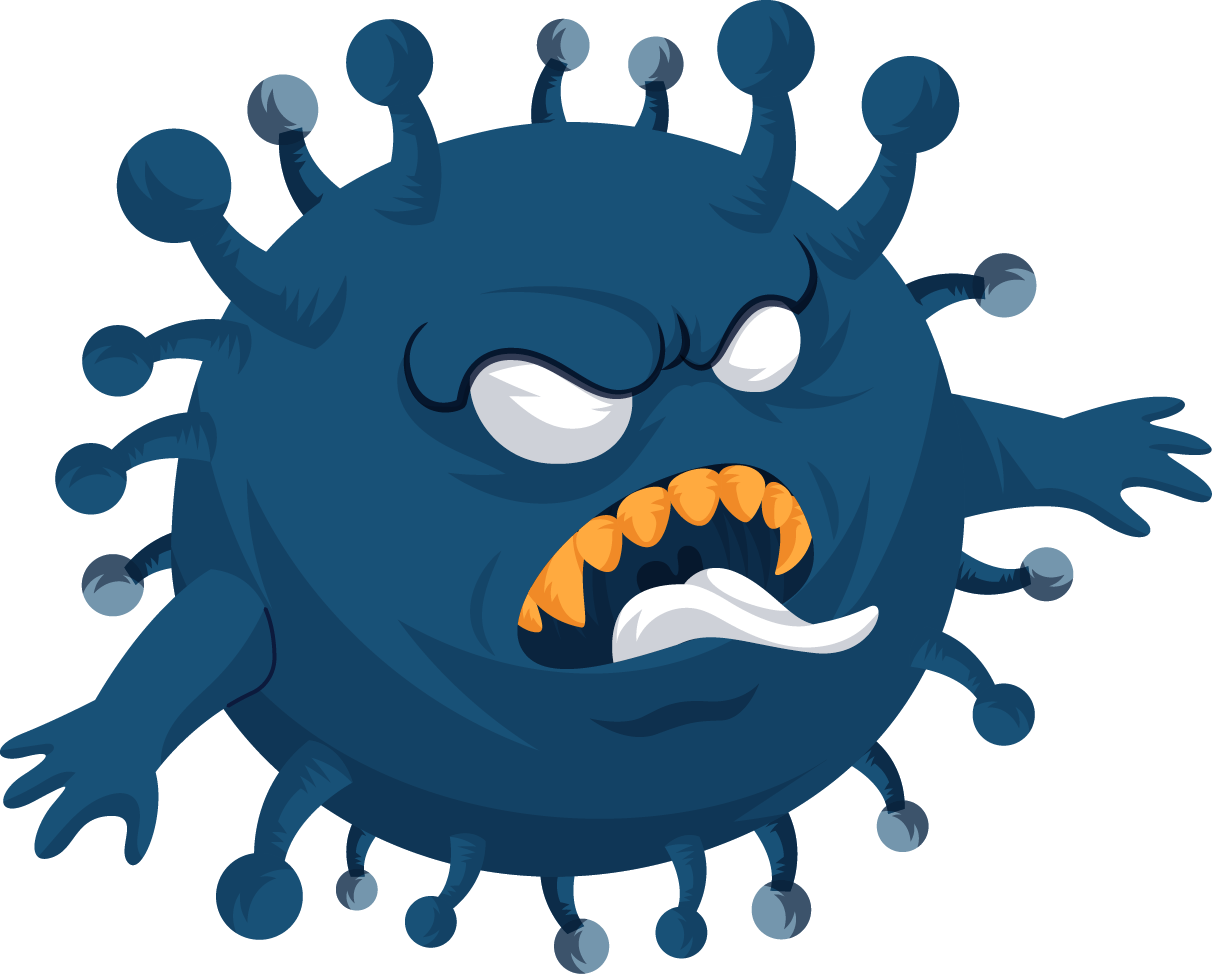 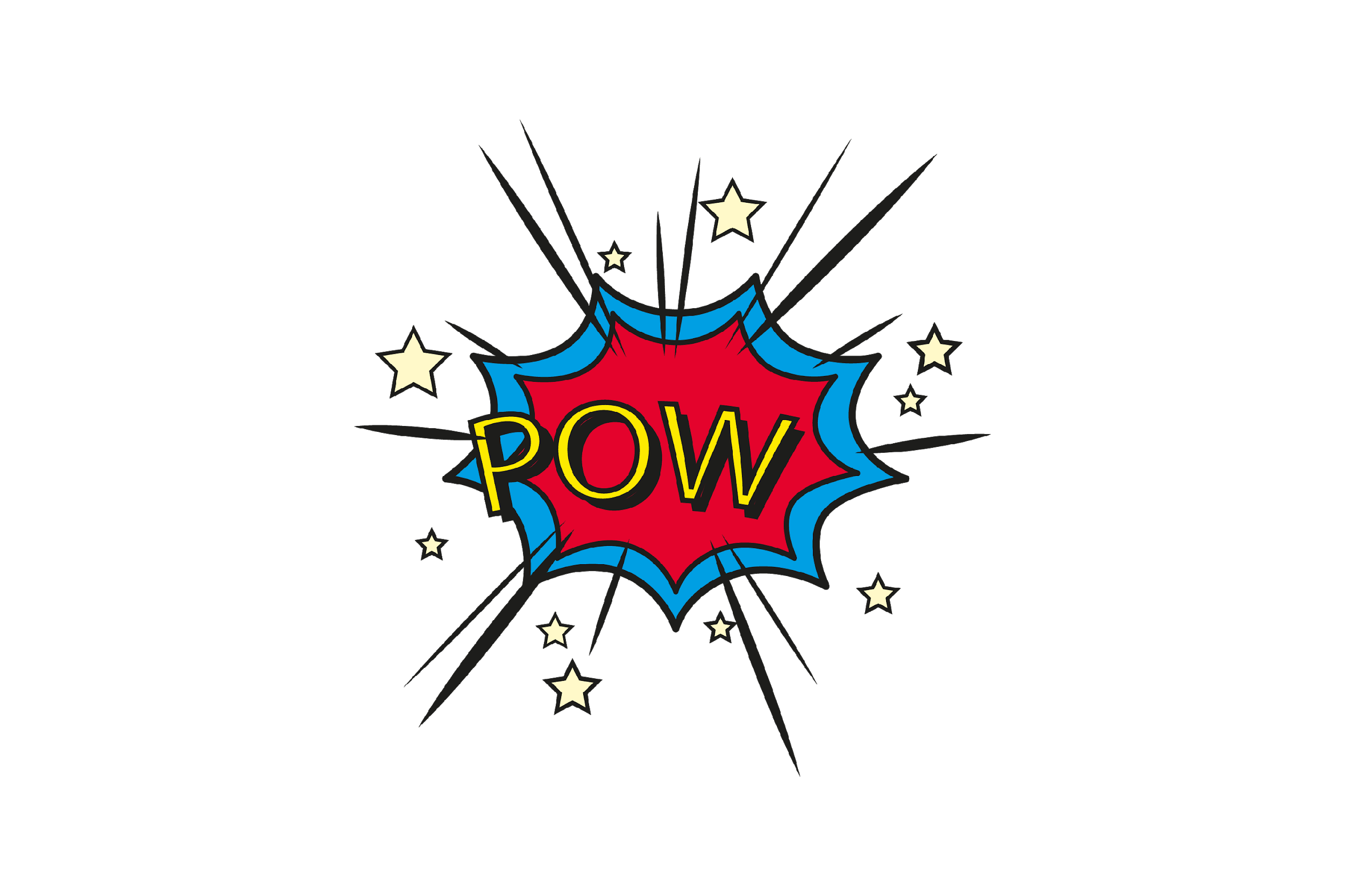 A.  1567; 897; 10261; 1590
B.  10261; 1590; 1567; 897
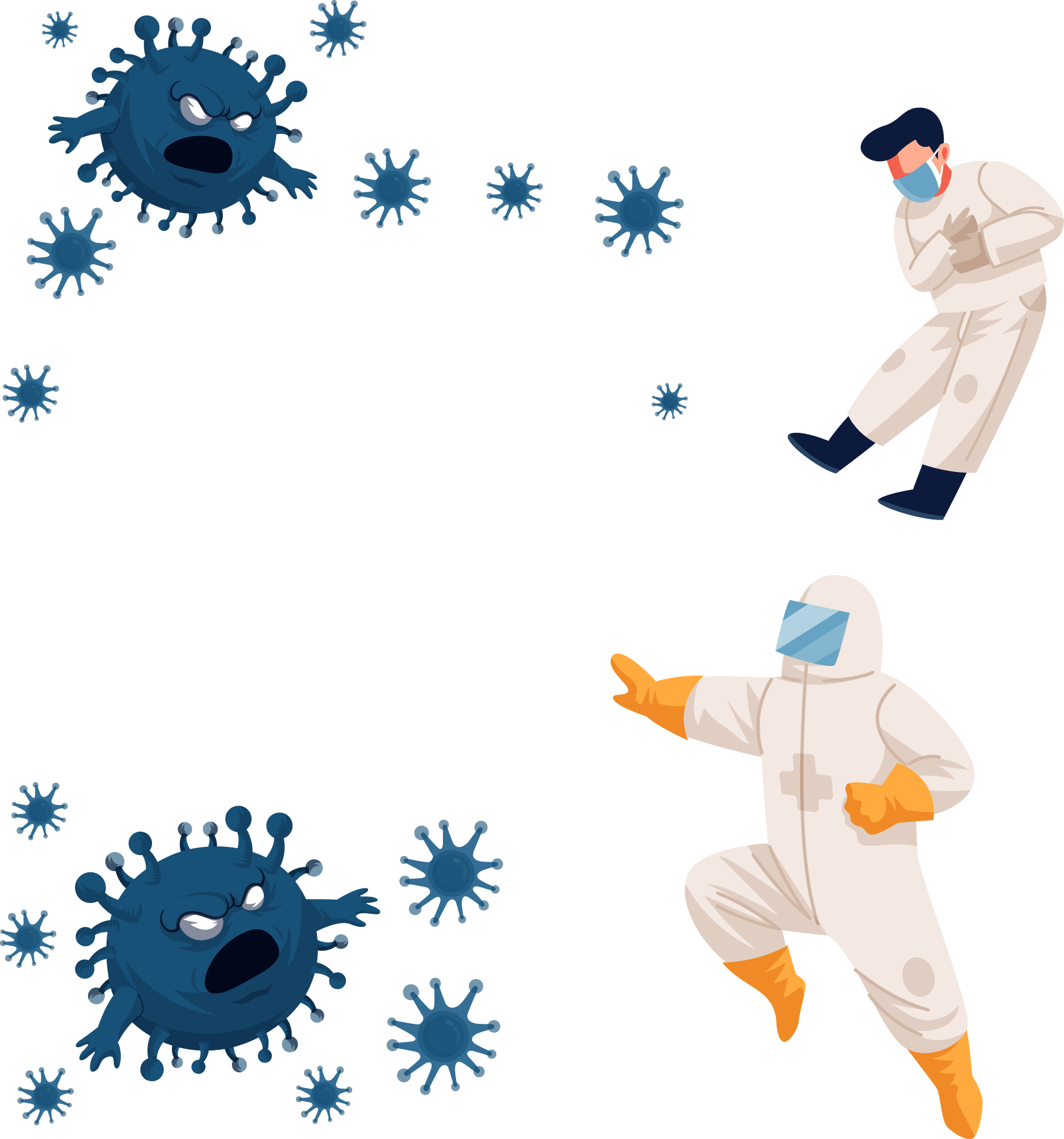 C.  10261; 1590; 897; 1567
D.  1590; 897; 1567; 10261
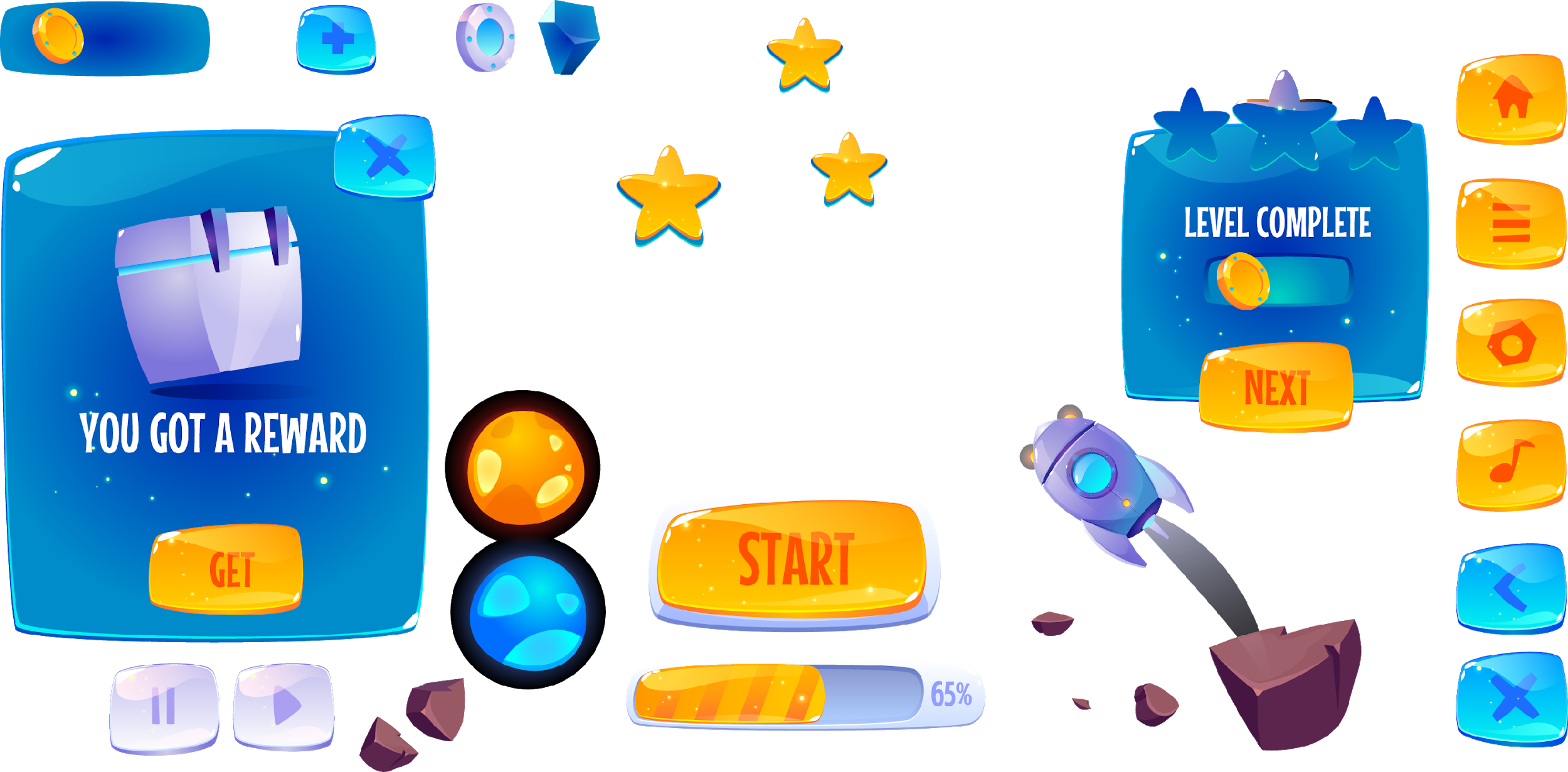 1000
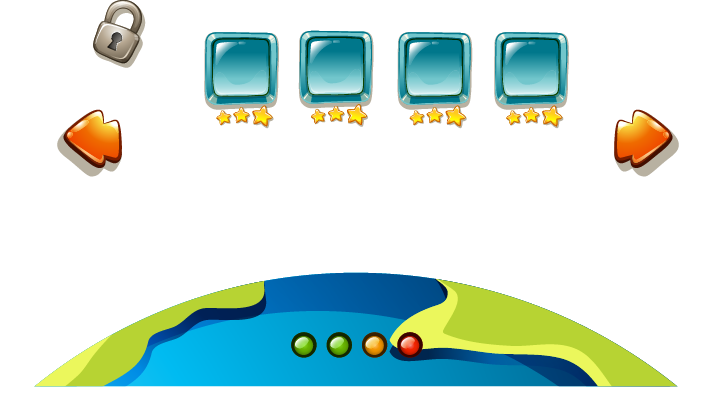 Đánh bay COVID 19
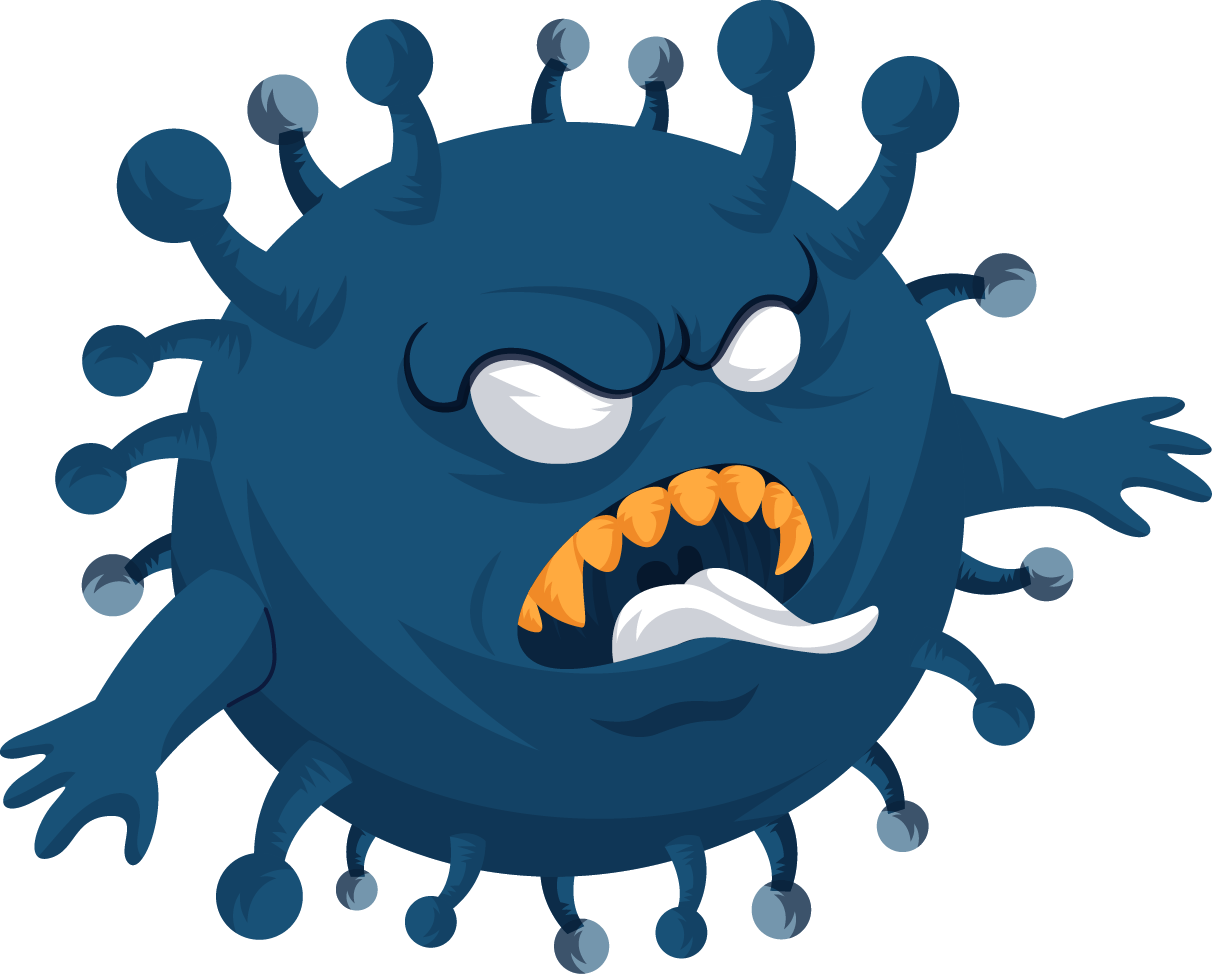 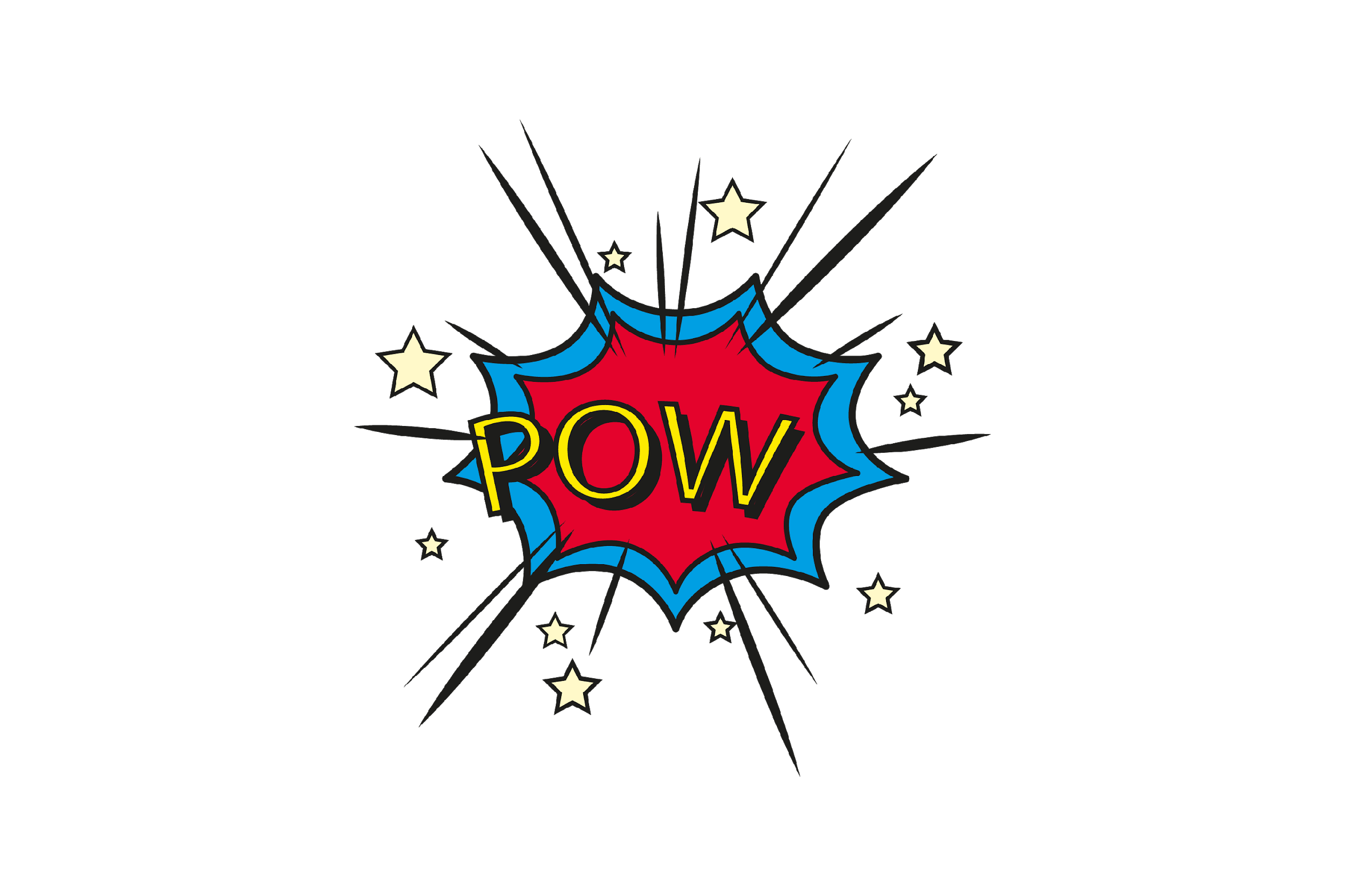 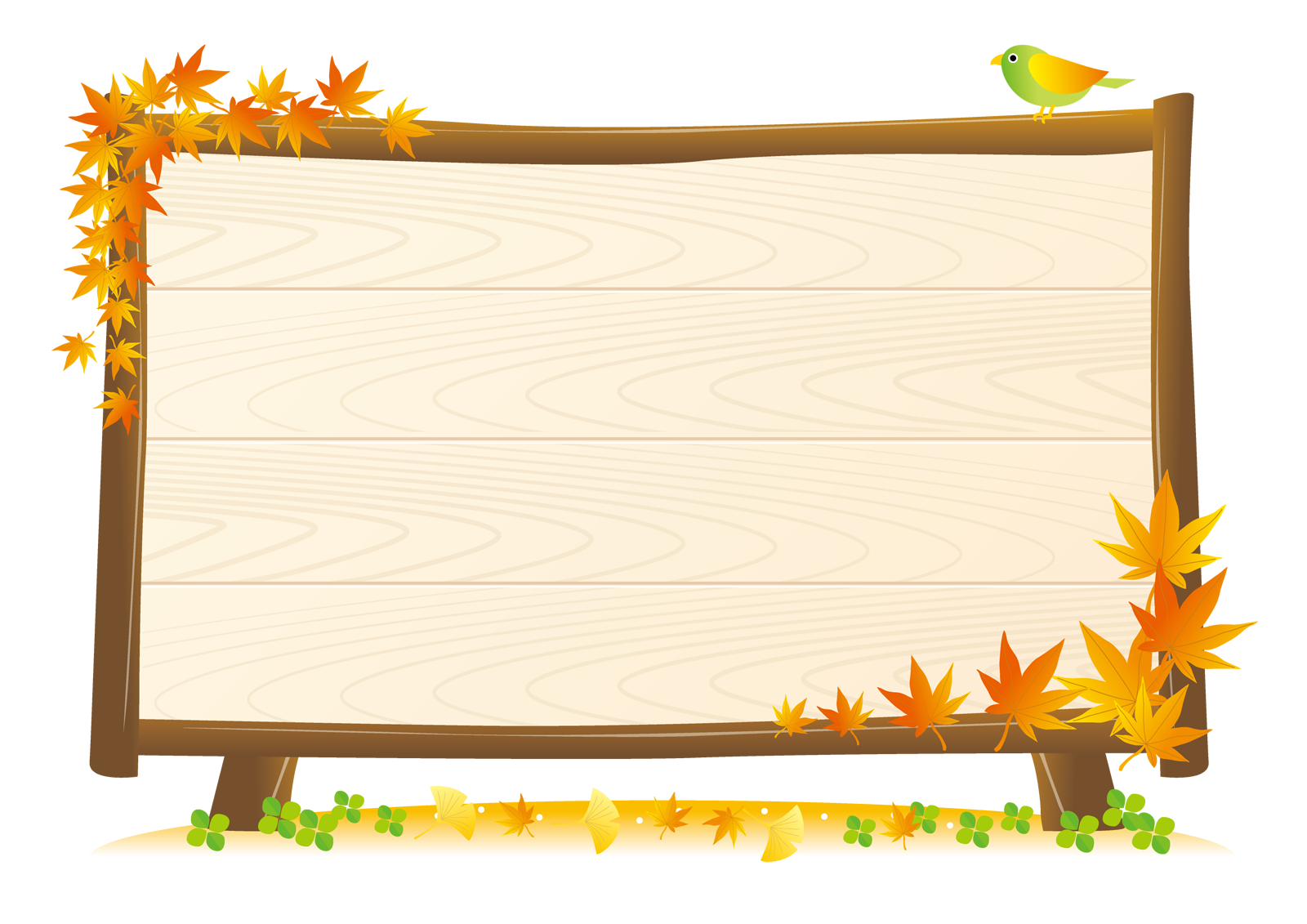 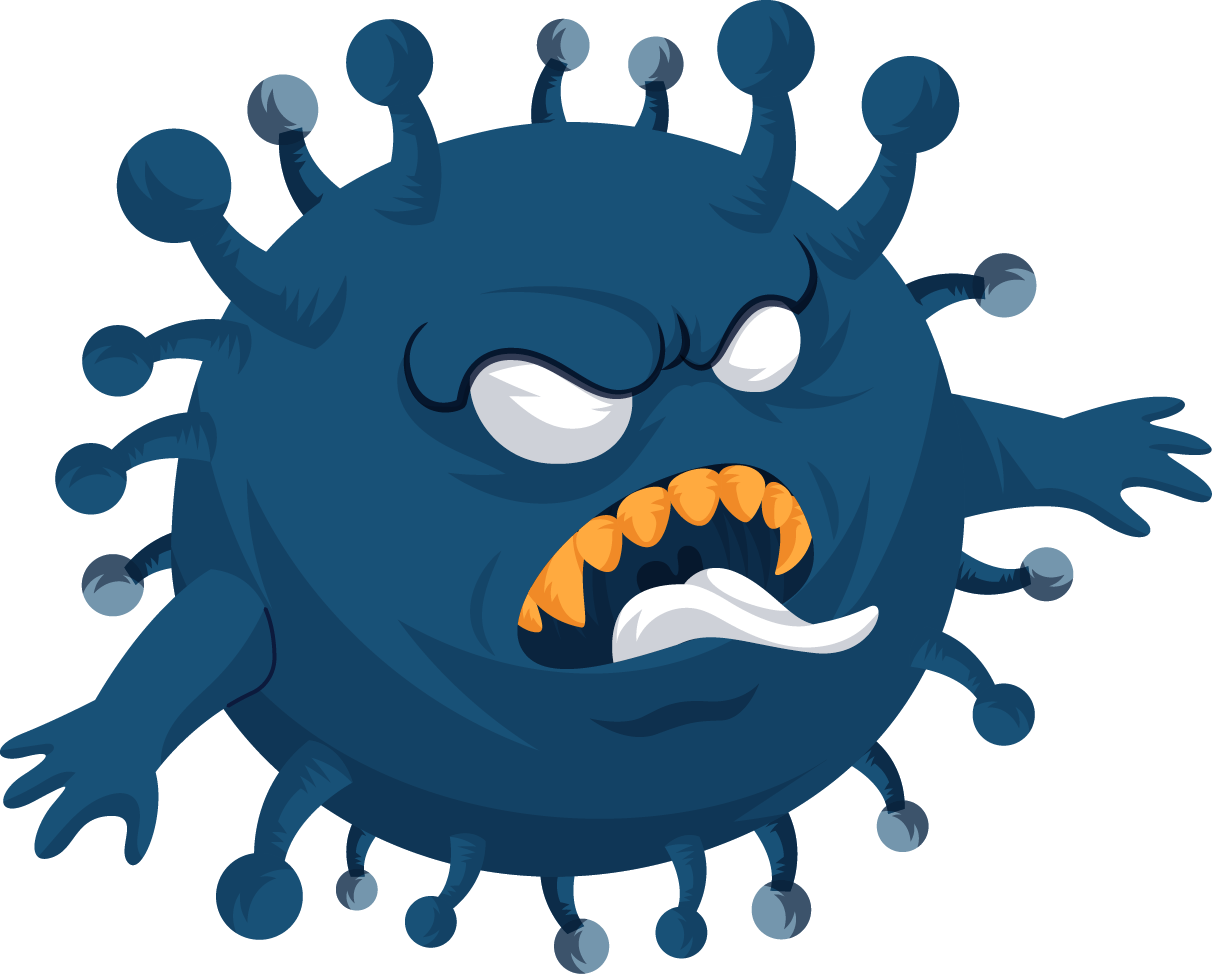 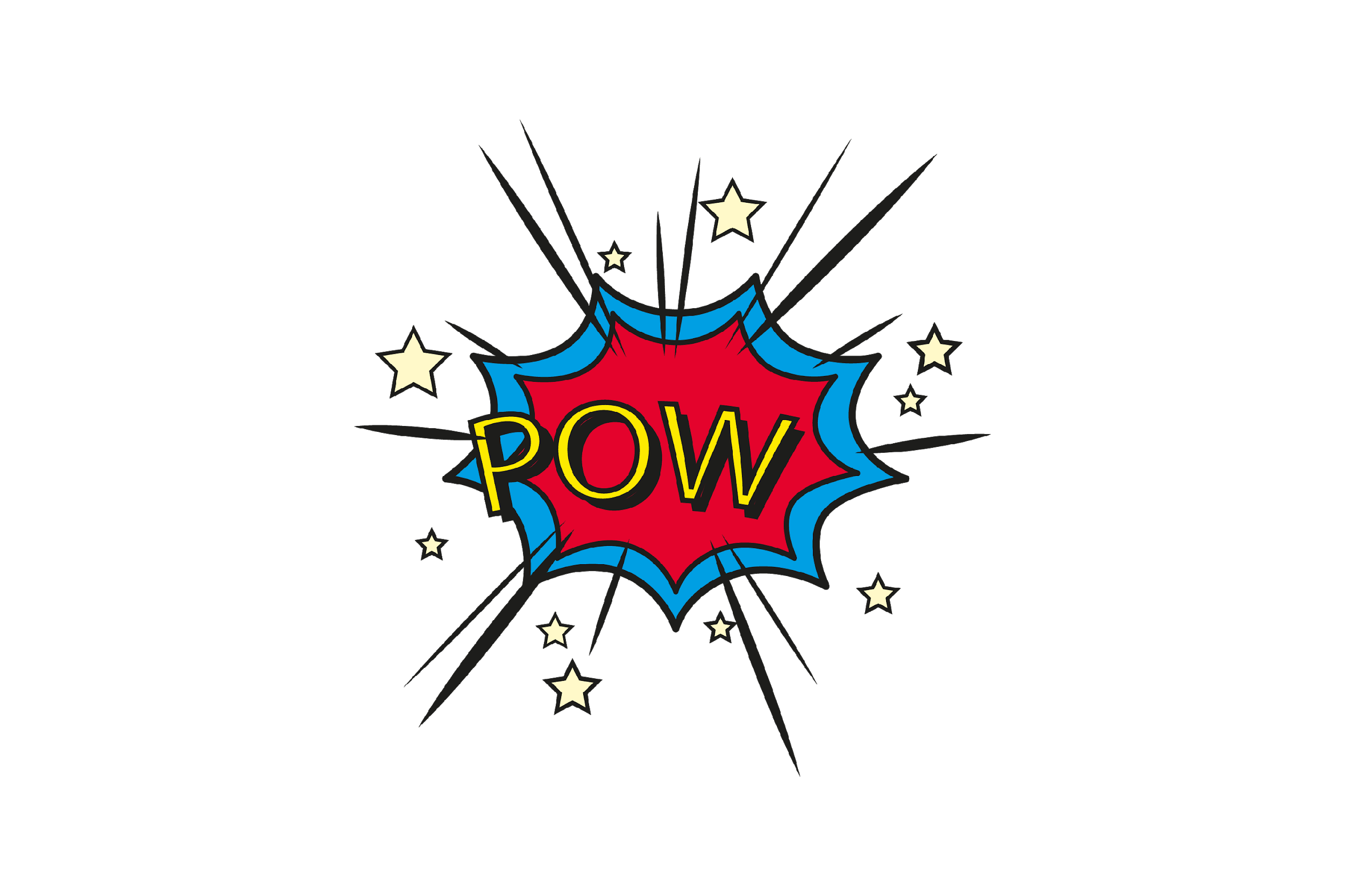 Số bé nhất có hai chữ số là :
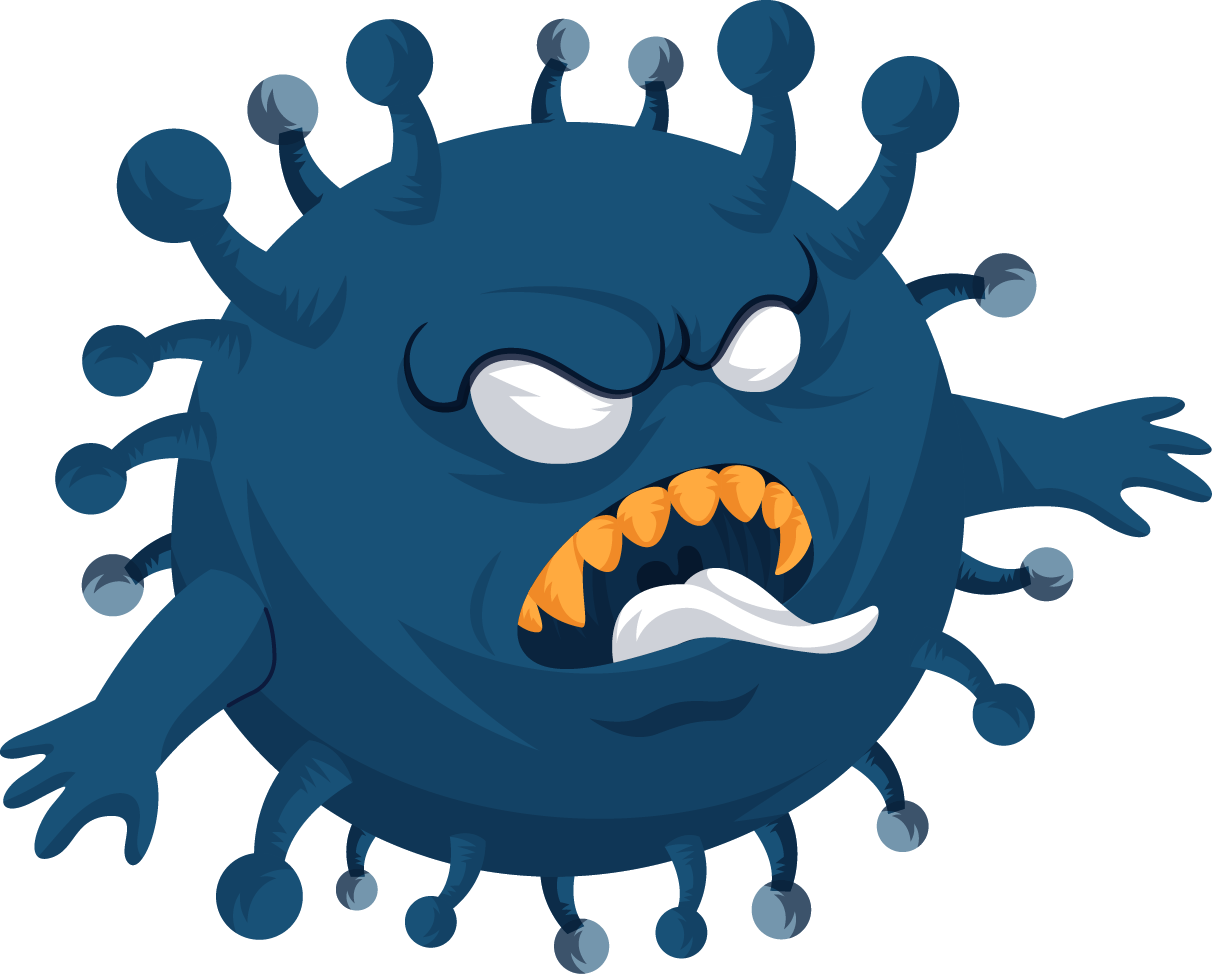 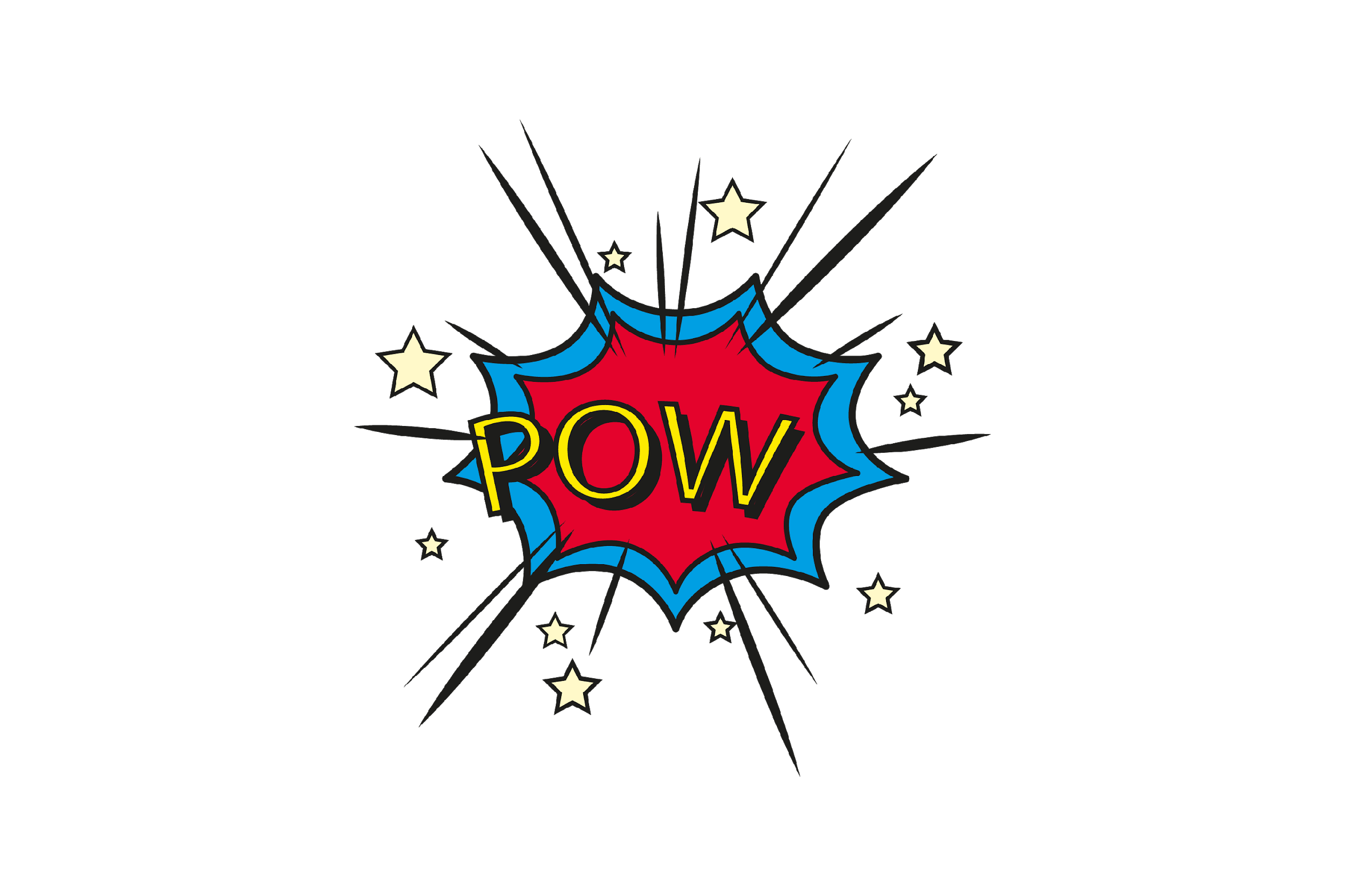 A.  11
B.  99
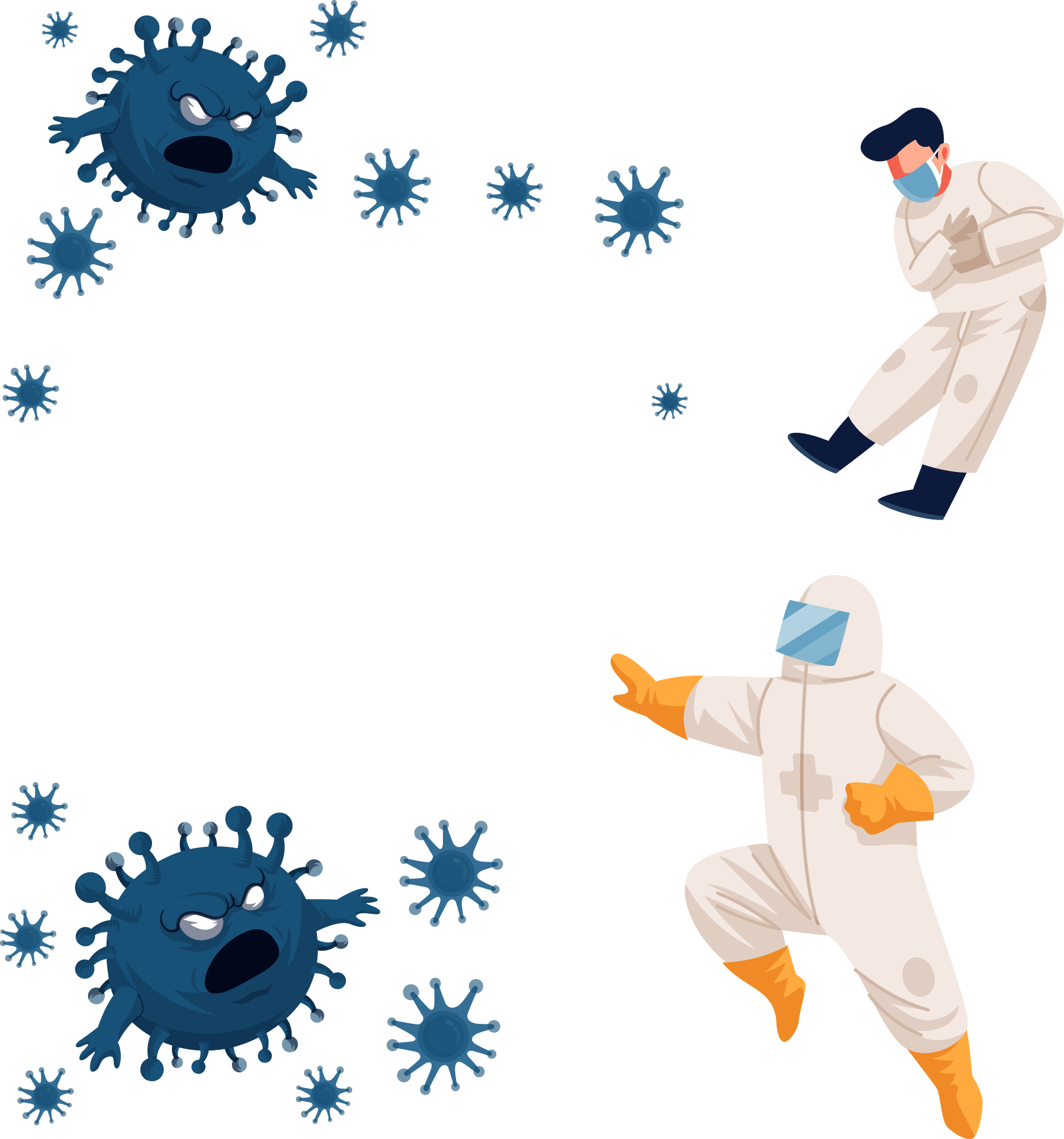 C.  10
D.  90
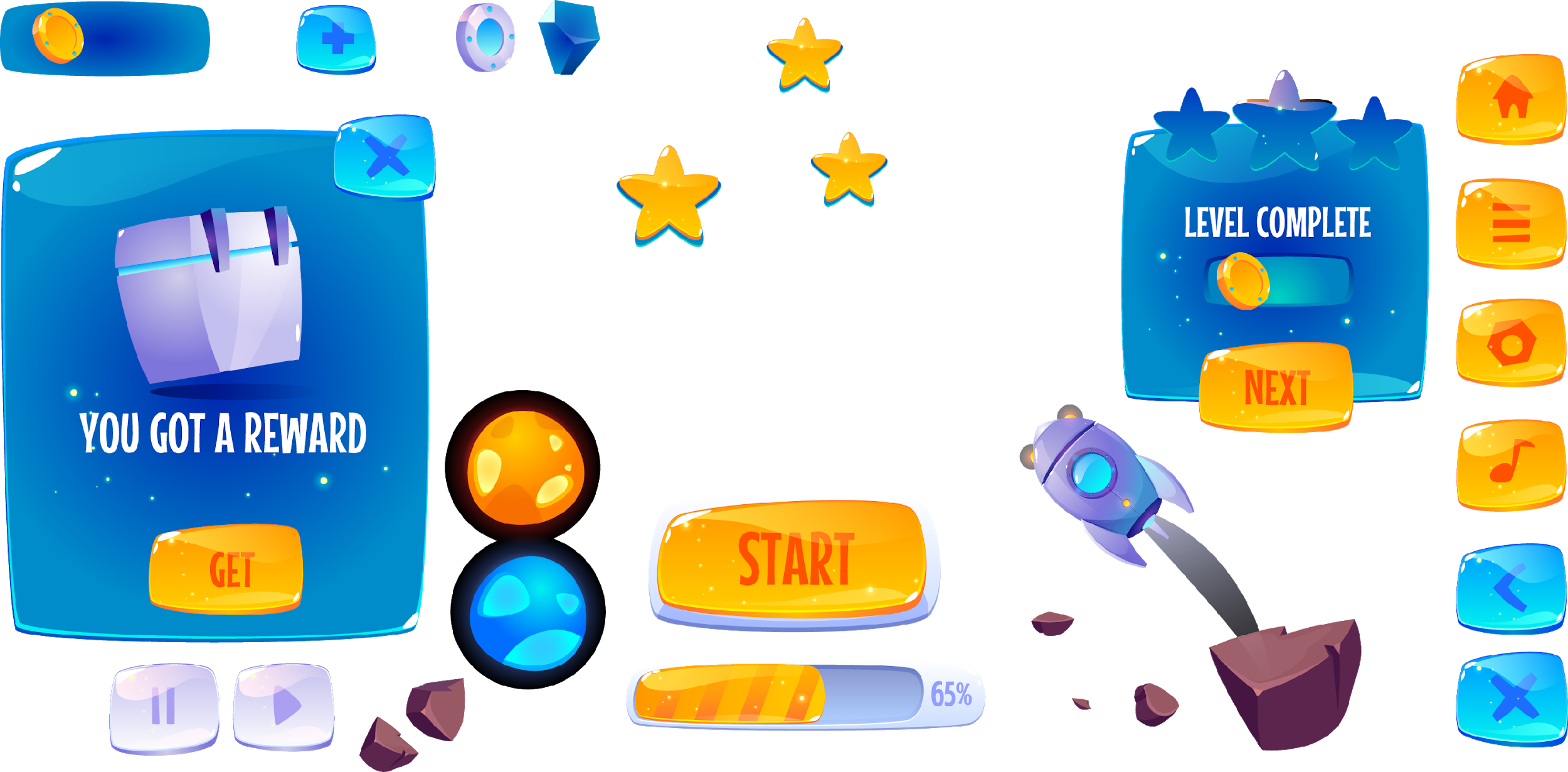 1500
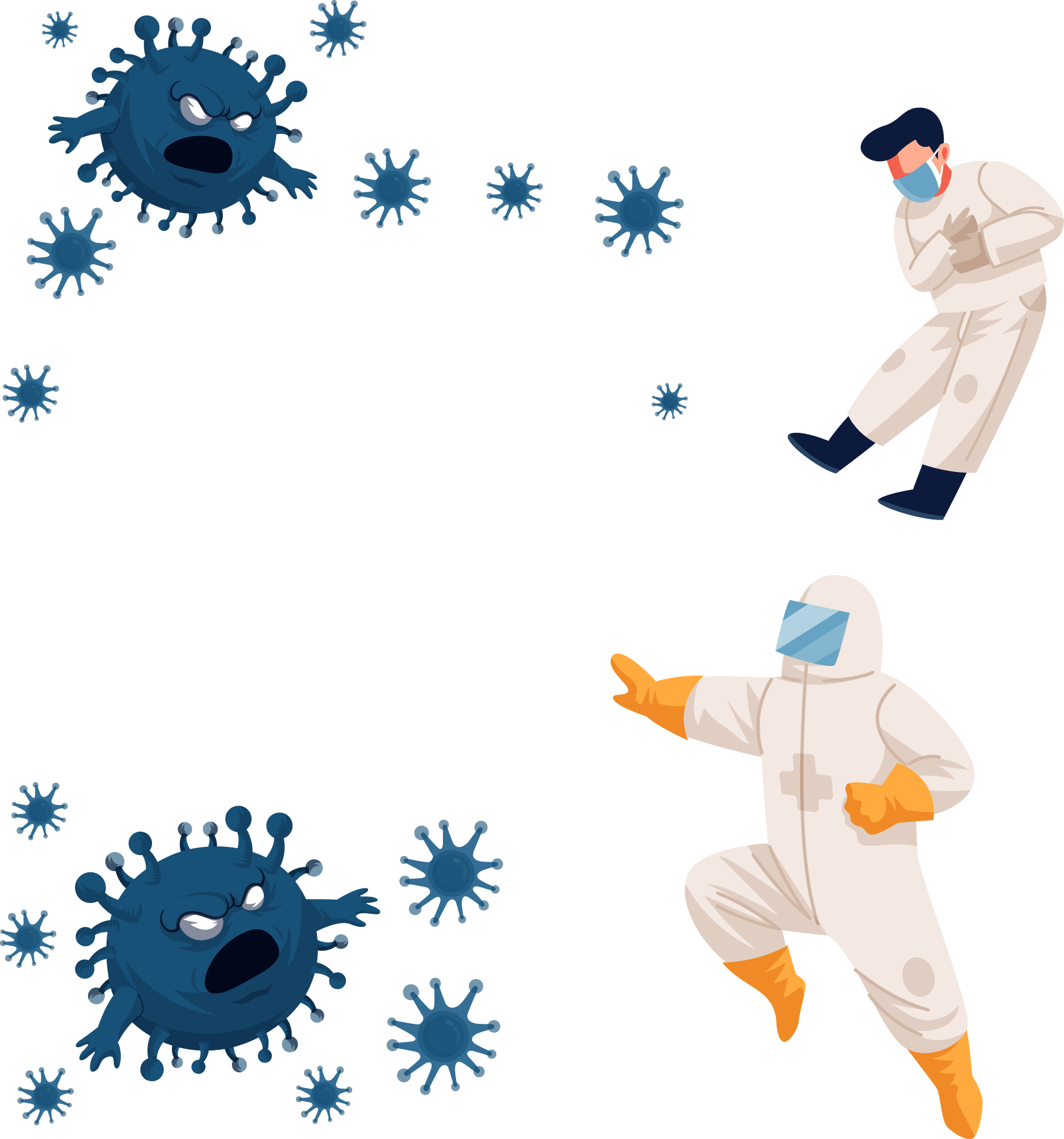 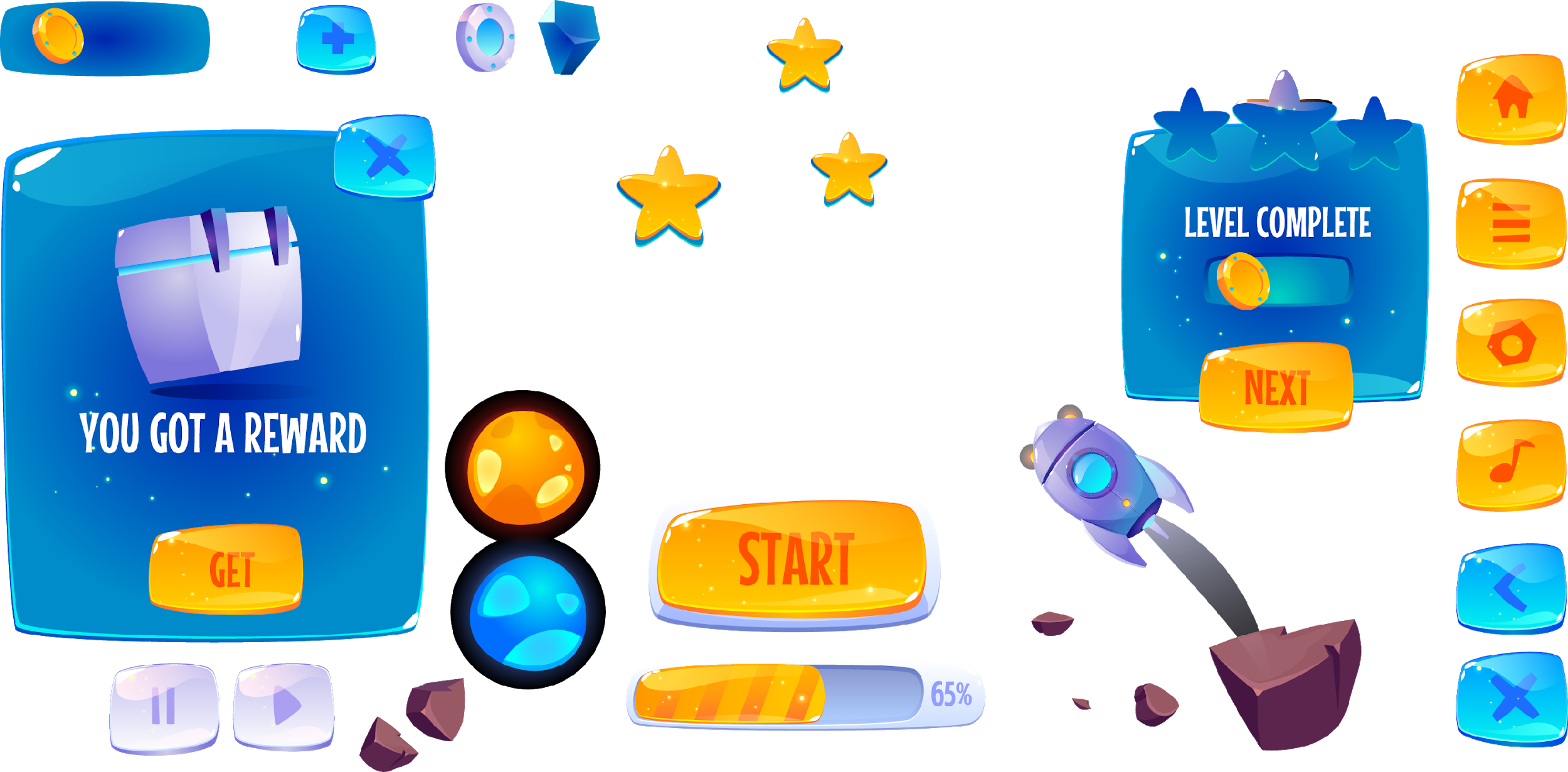 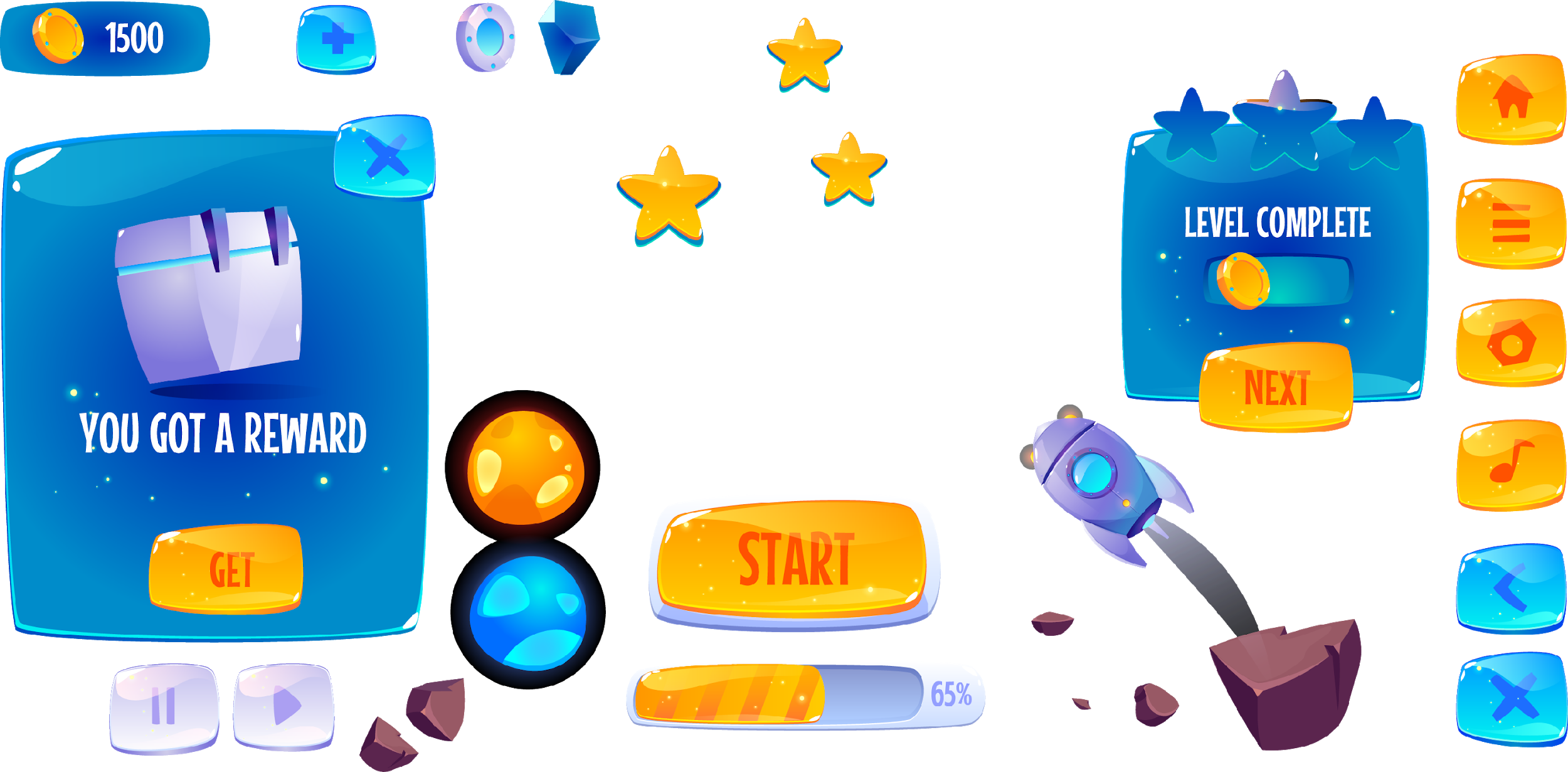 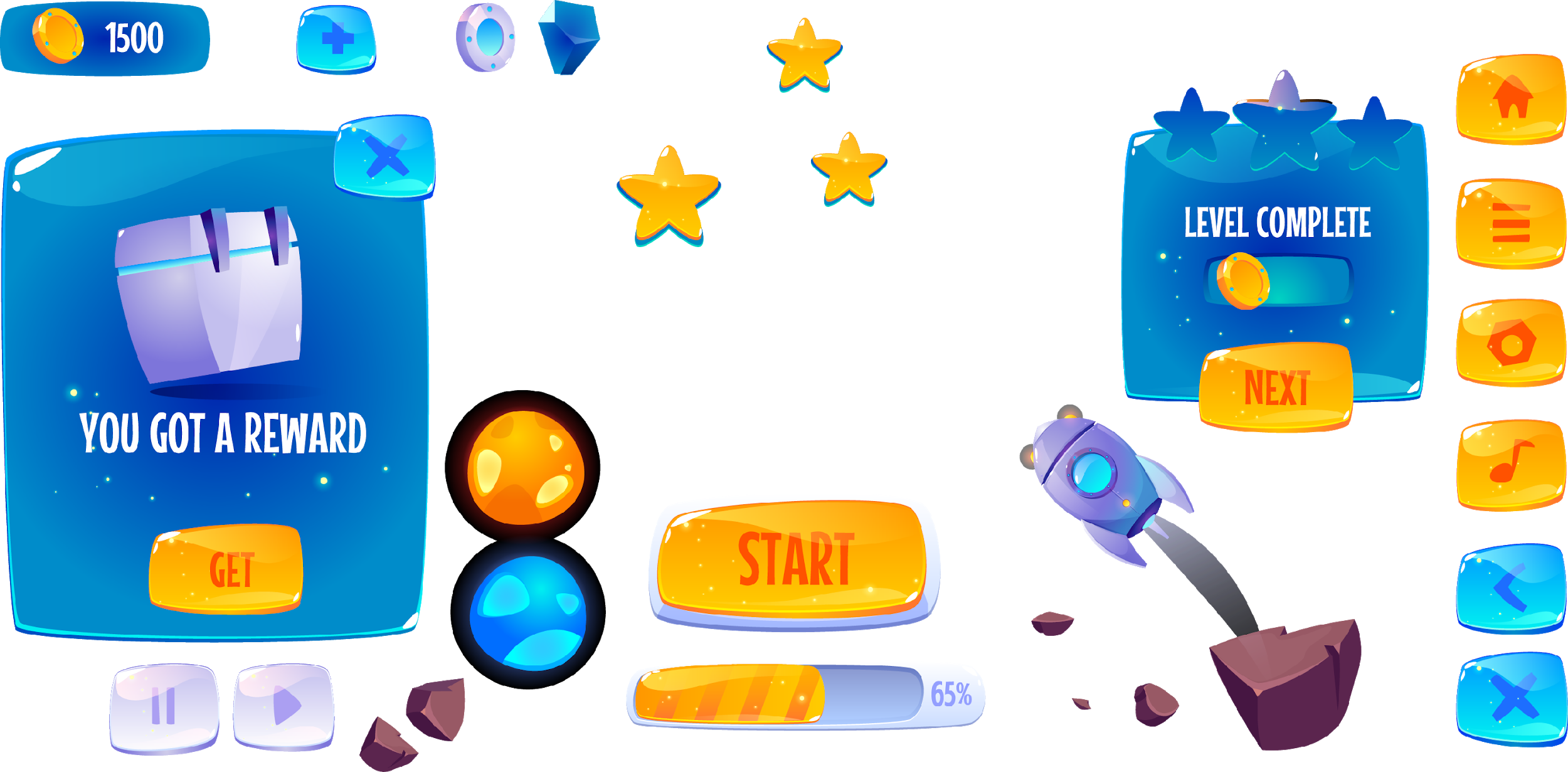 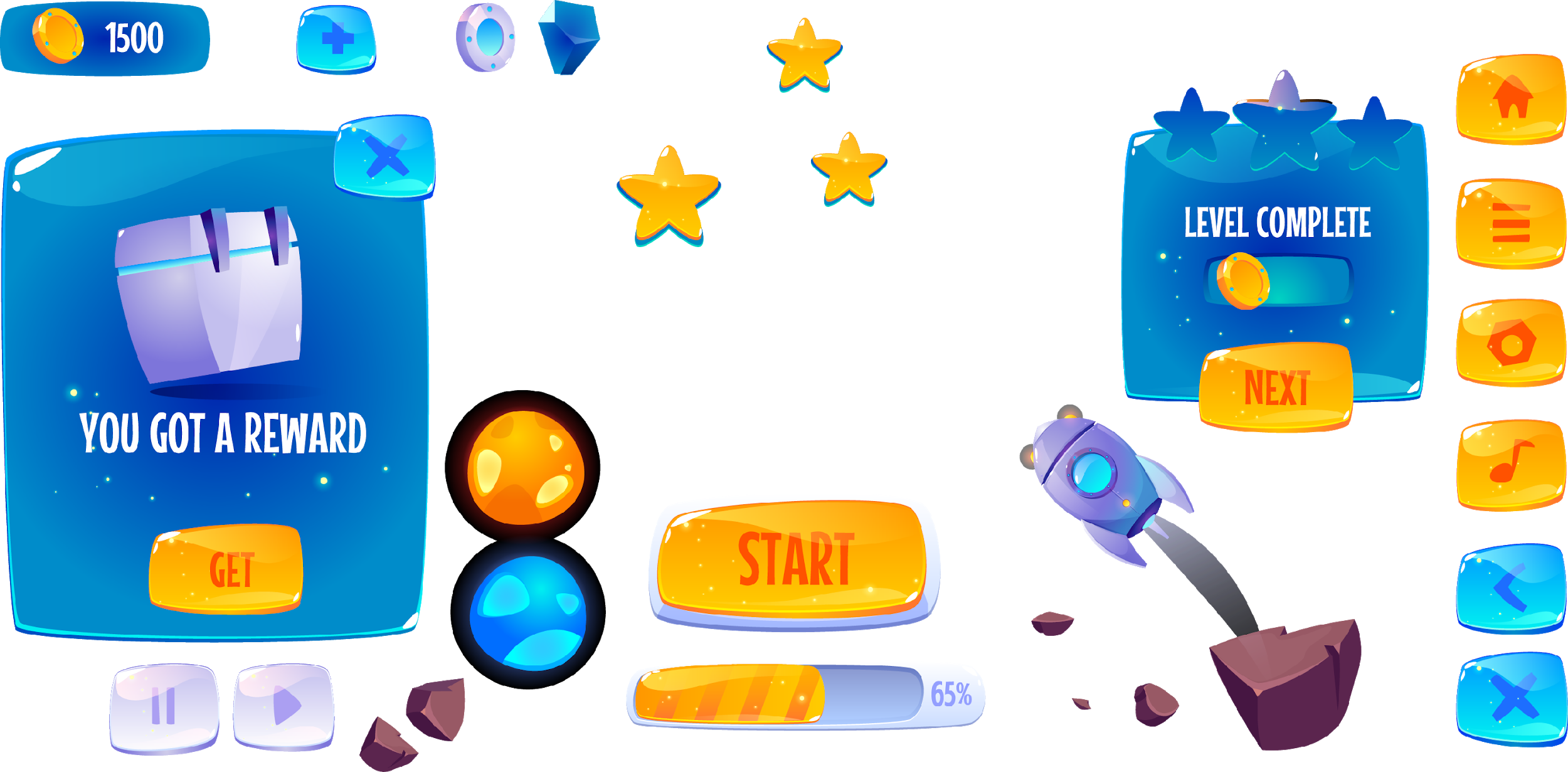 LEVEL COMPLETE
2000
Đánh bay COVID 19
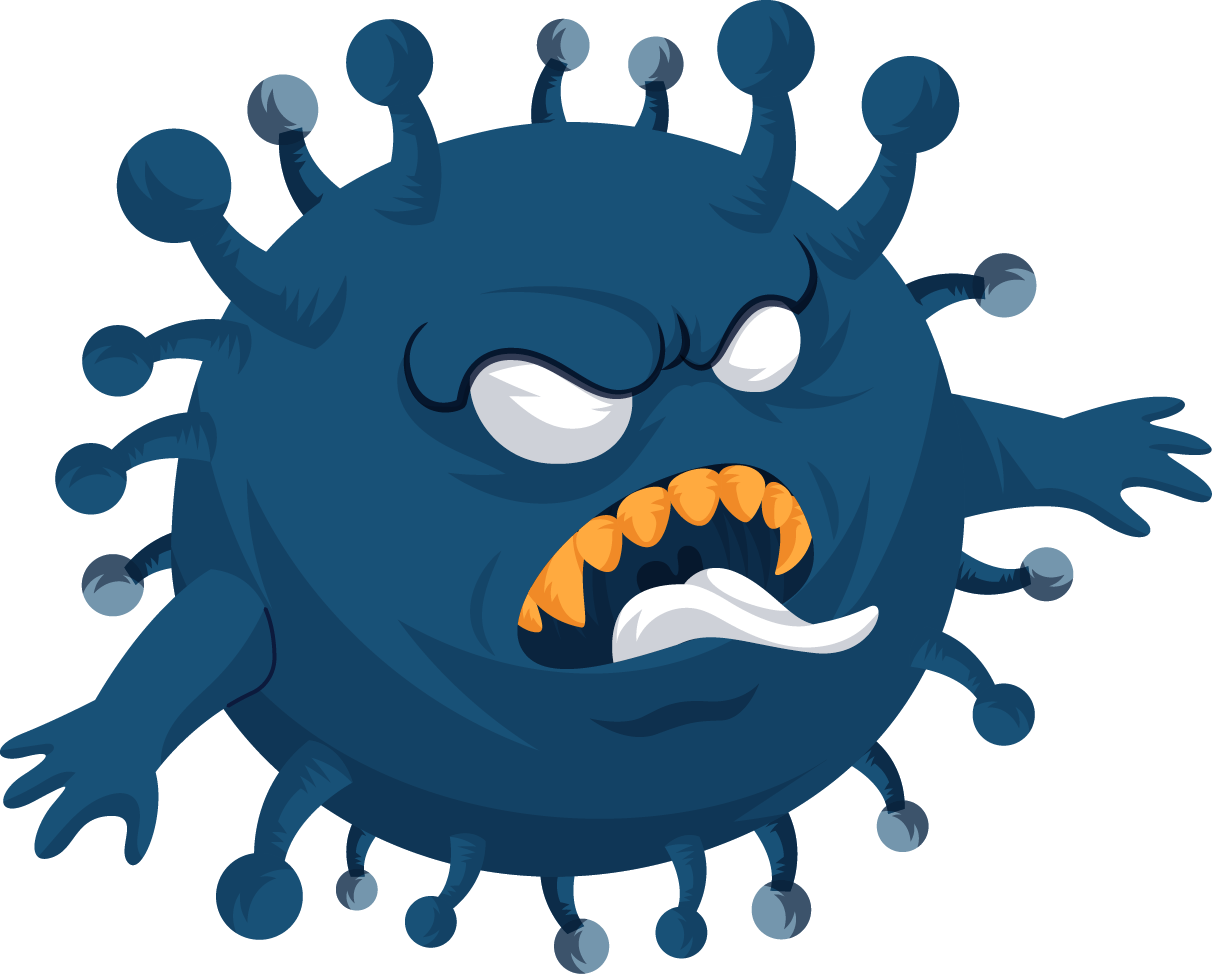 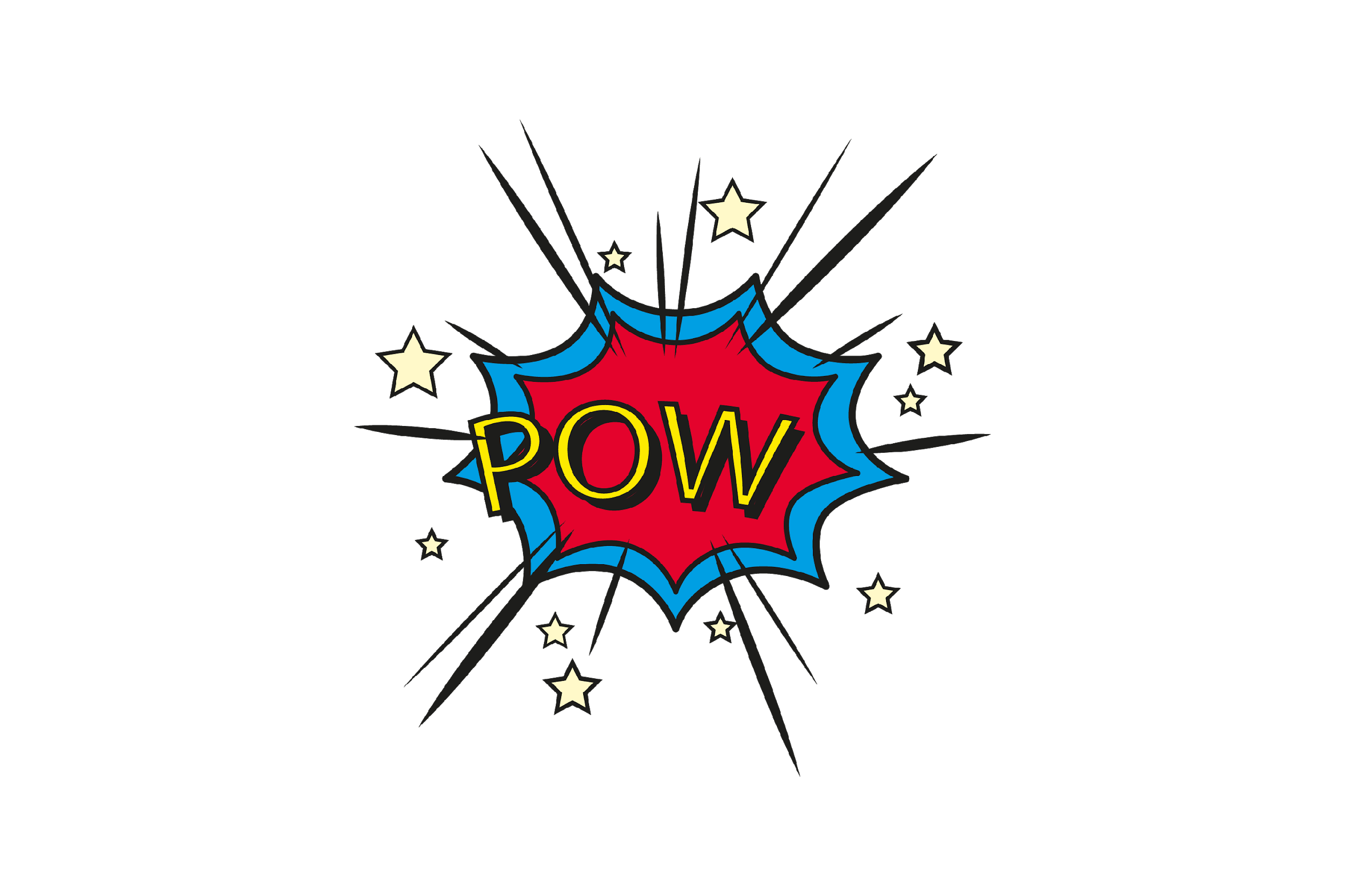 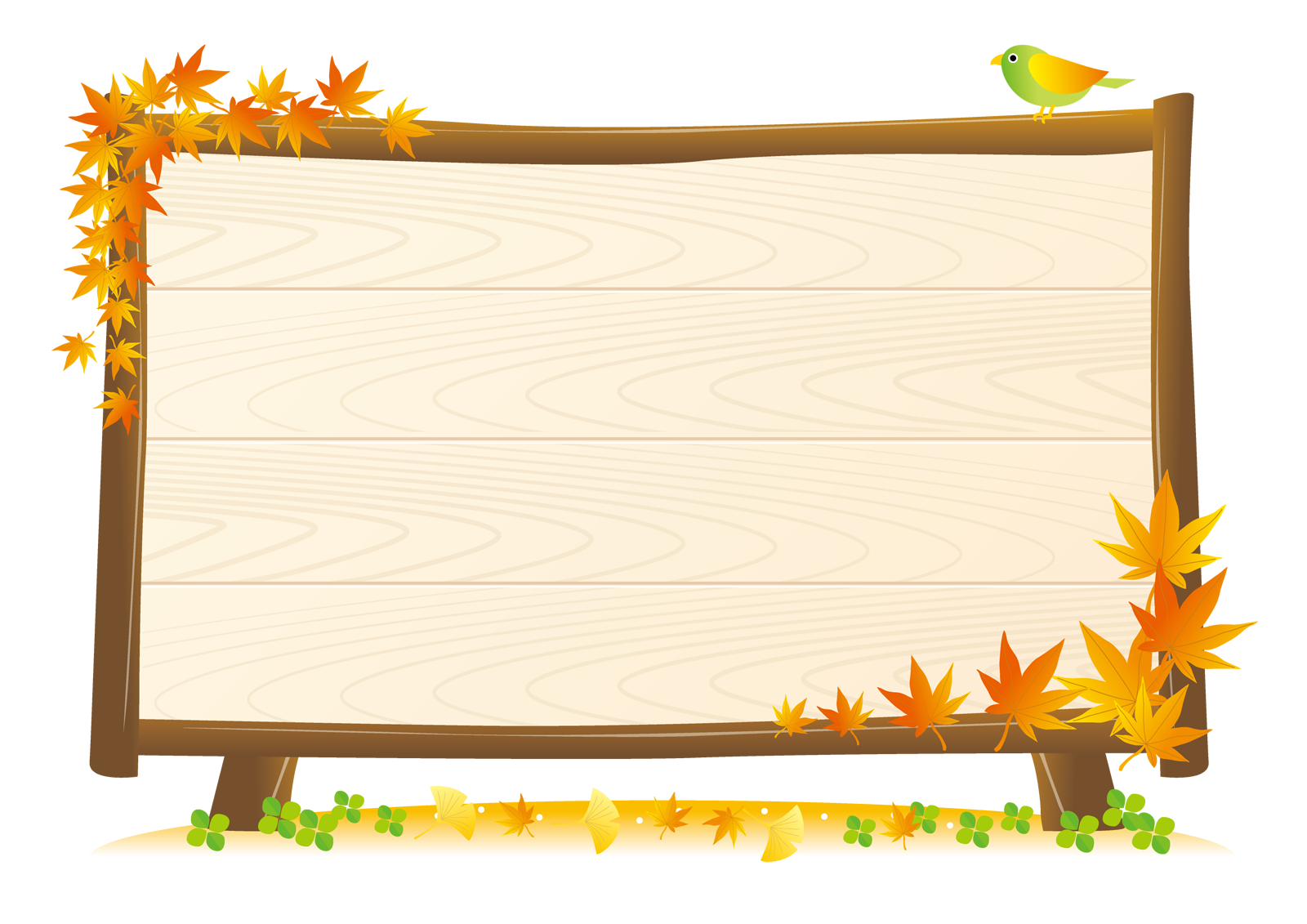 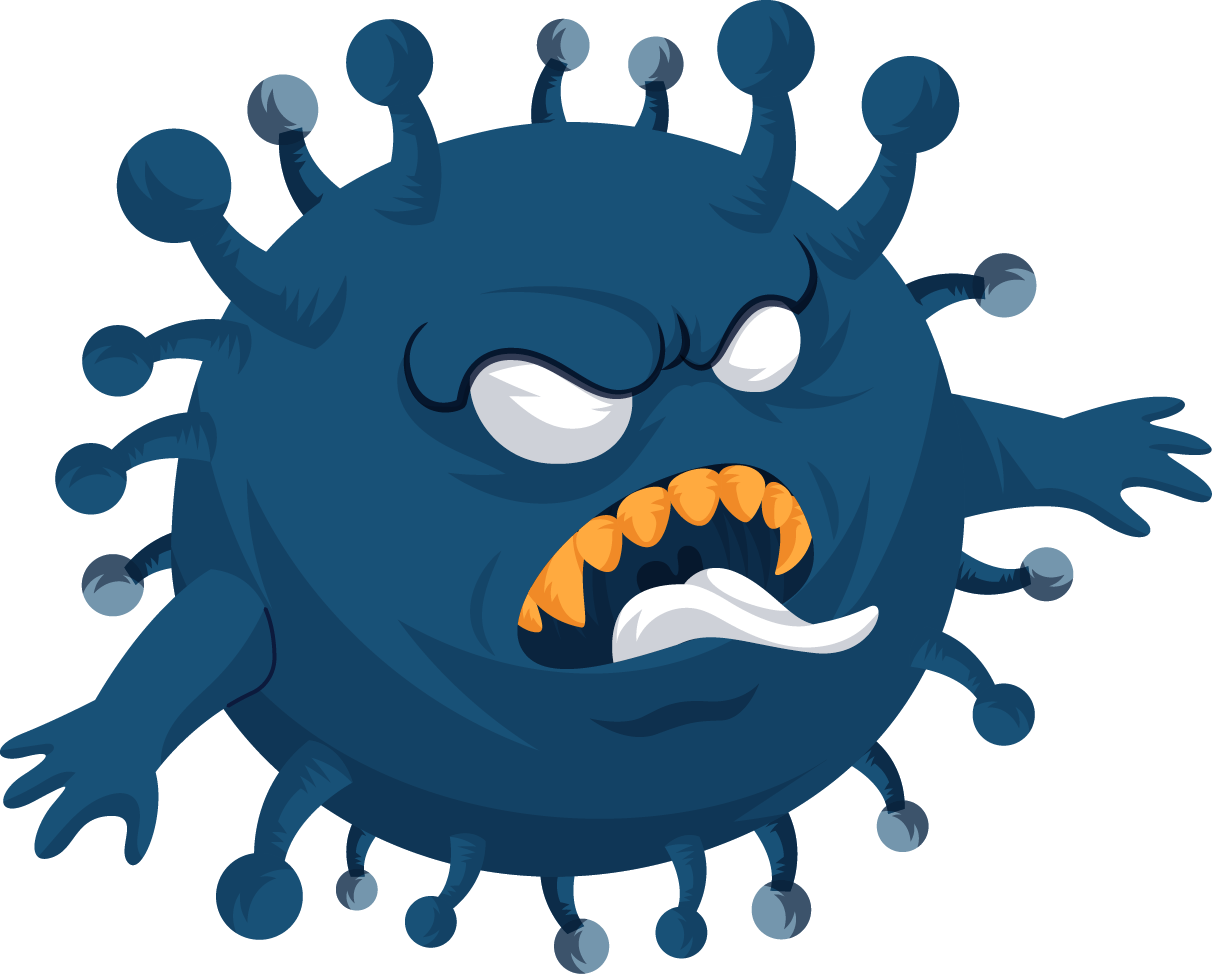 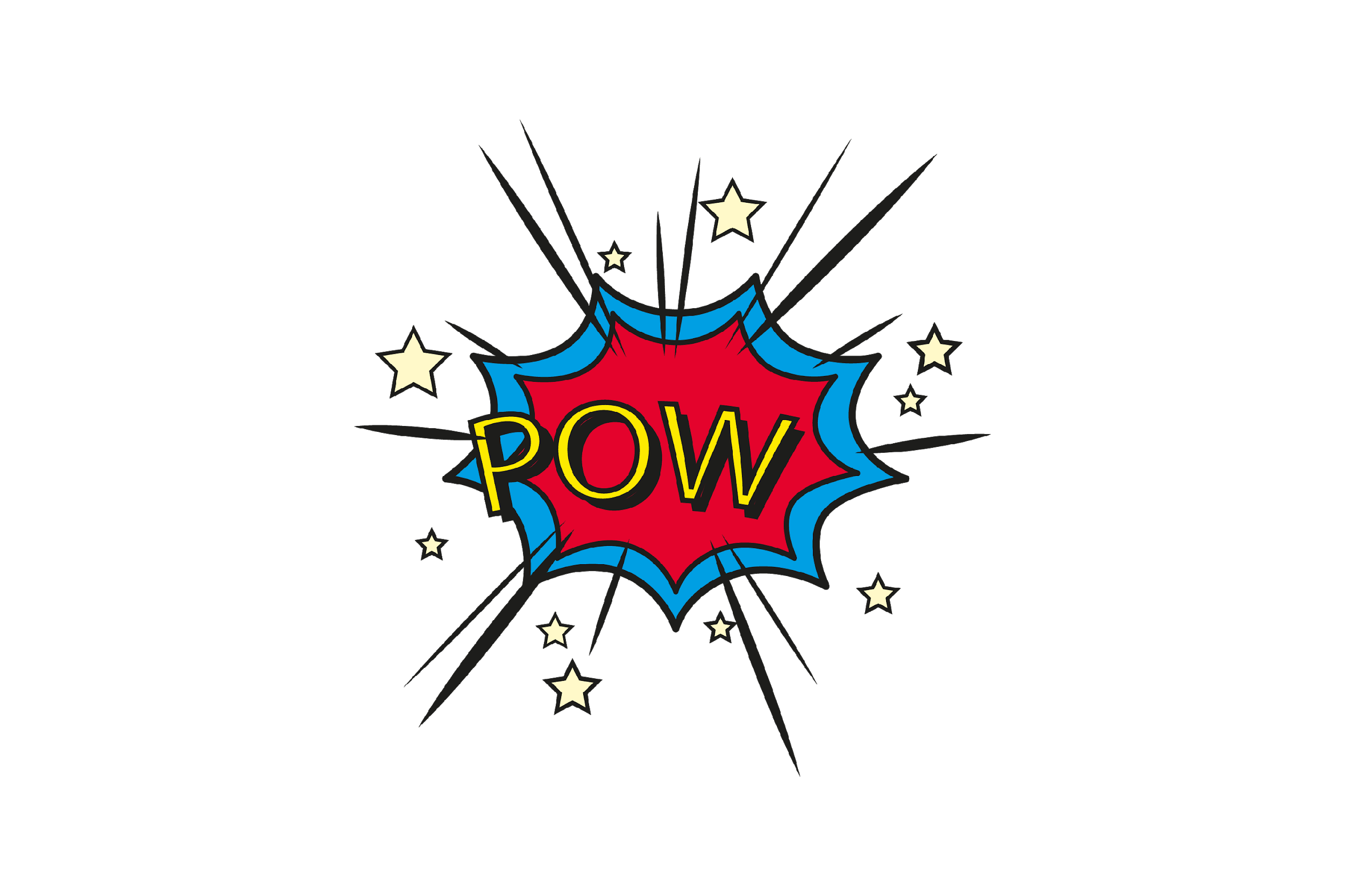 Số chẵn lớn nhất có ba chữ số là :
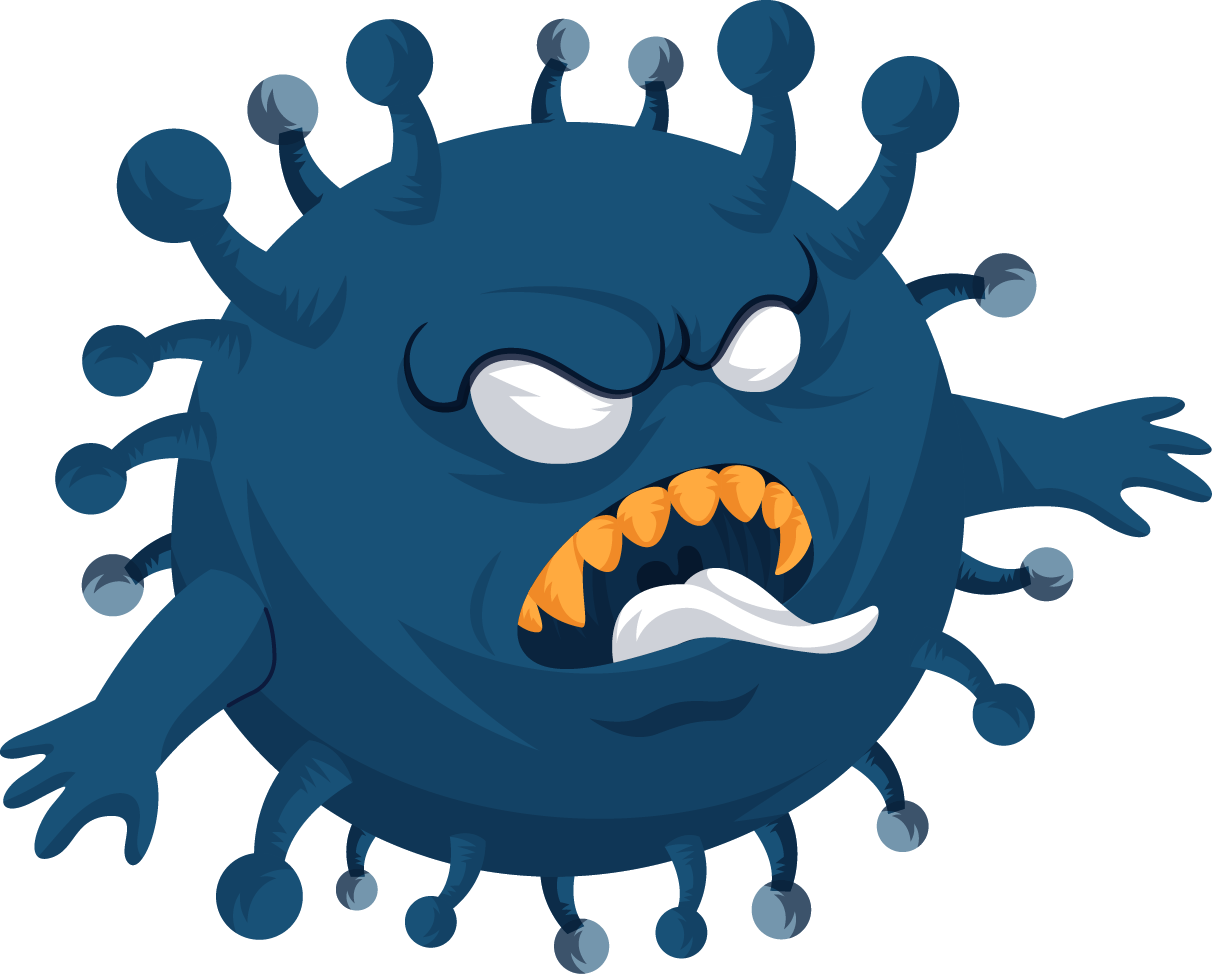 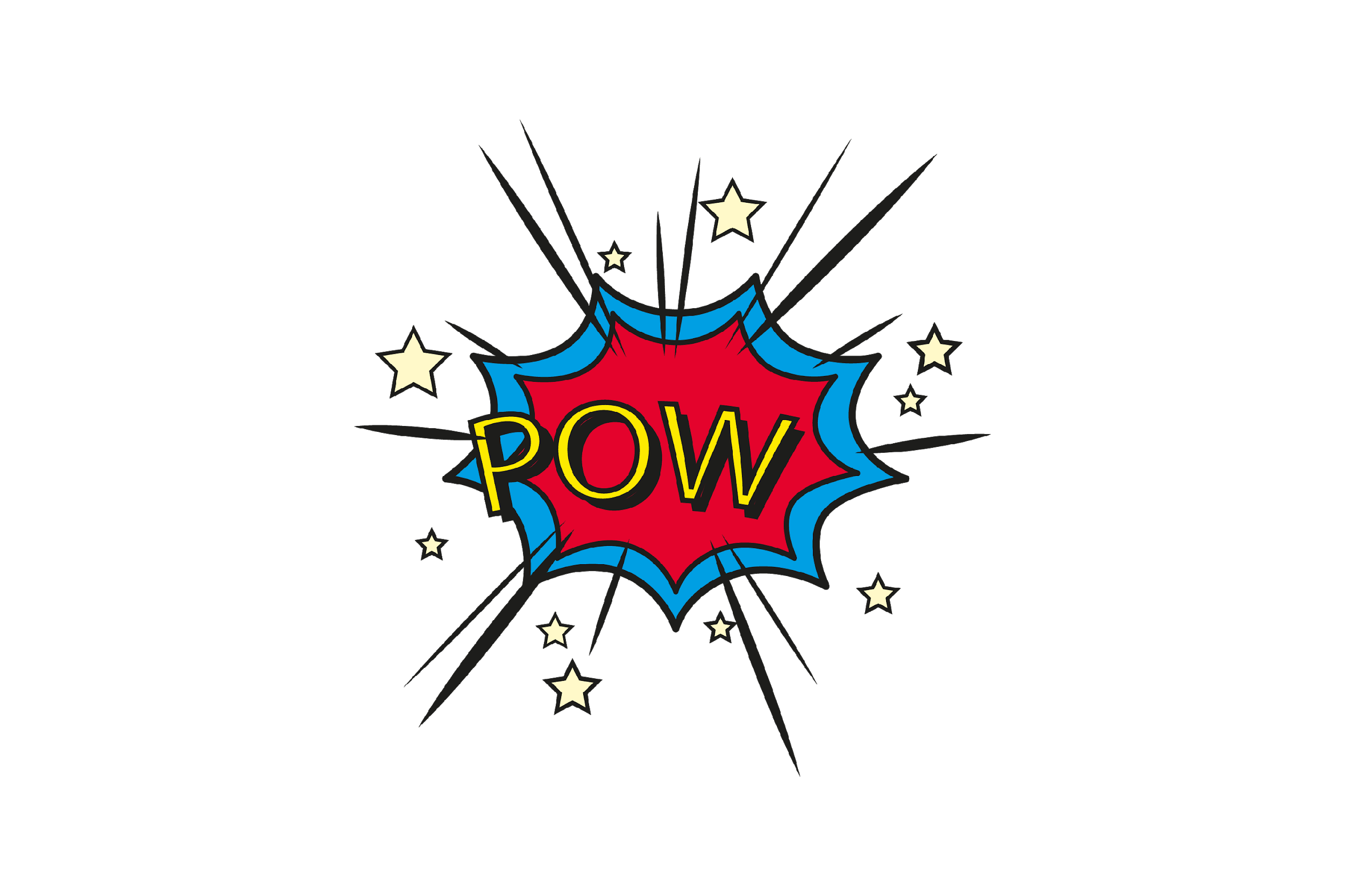 A.  100
B.  900
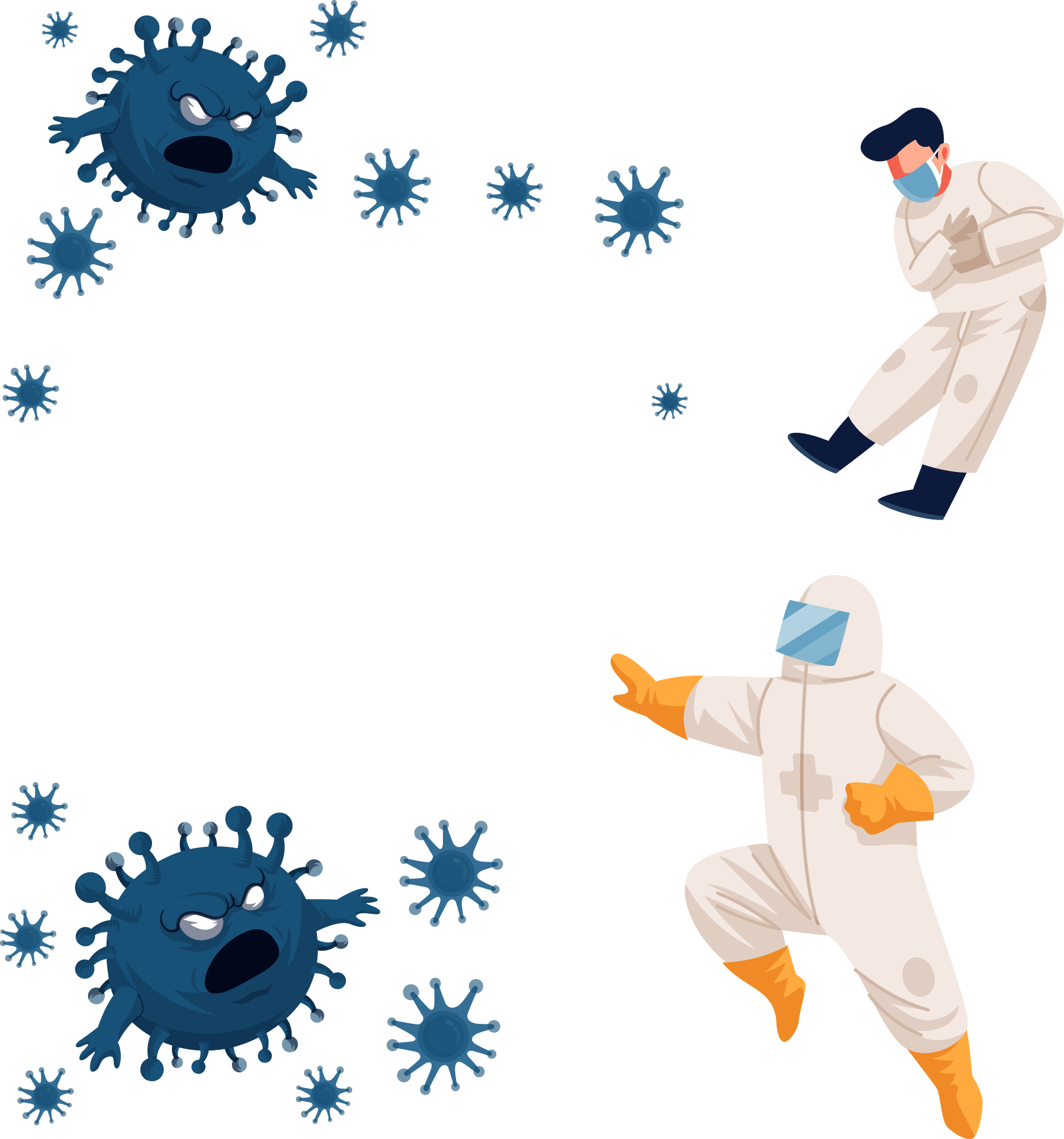 C.  999
D.  998
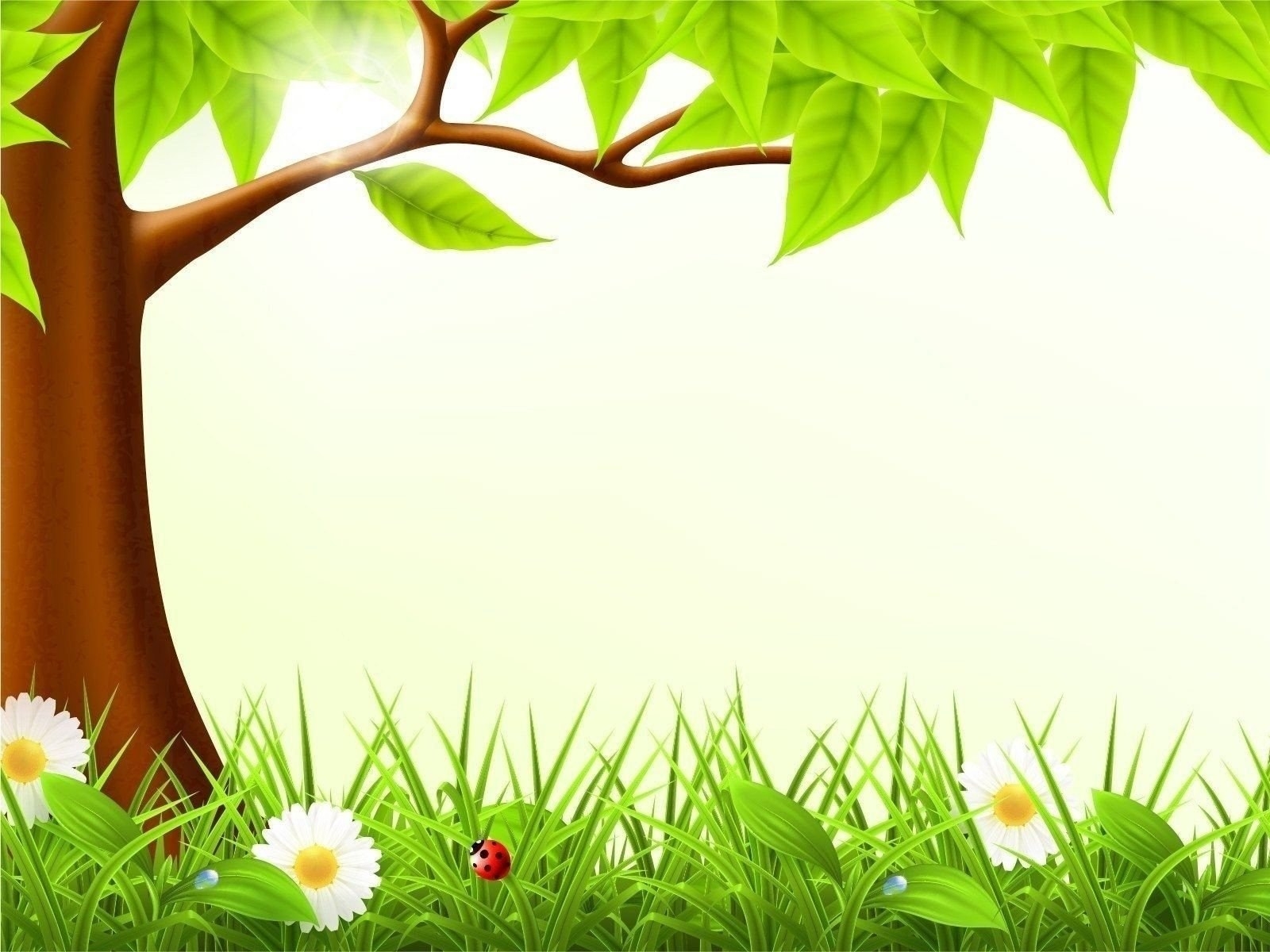 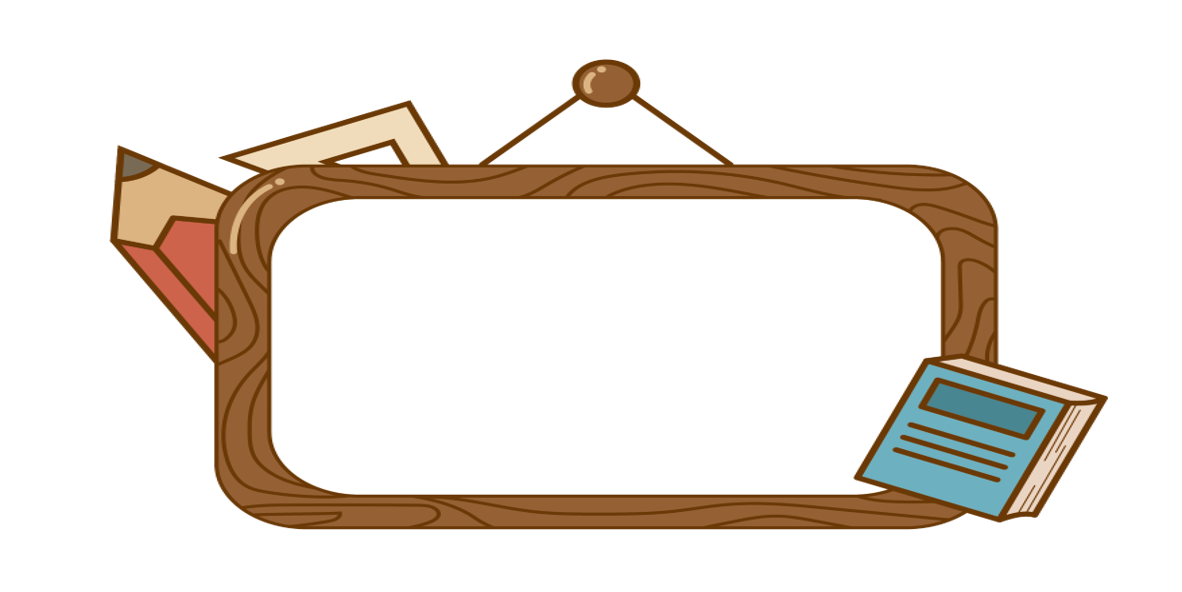 KHÁM PHÁ
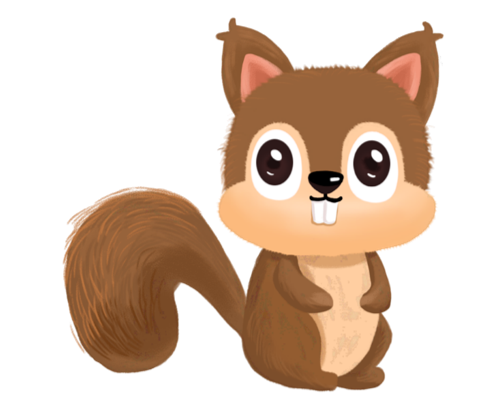 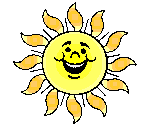 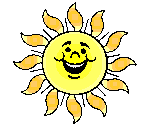 Thứ hai, ngày 20 tháng 9 năm 2021
Toán
Ôn tập: Khái niệm về phân số
I. Ôn tập khái niệm ban đầu về phân số:
2
Viết:
3
Đọc là: hai phần ba
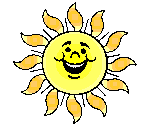 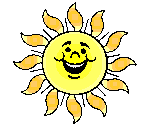 Thứ hai, ngày 20 tháng 9 năm 2021
Toán
Ôn tập: Khái niệm về phân số
5
Viết:
10
Đọc là: năm phần mười
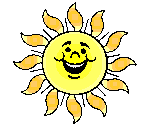 Thứ hai, ngày 20 tháng 9 năm 2021
Toán
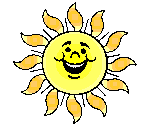 Ôn tập: Khái niệm về phân số
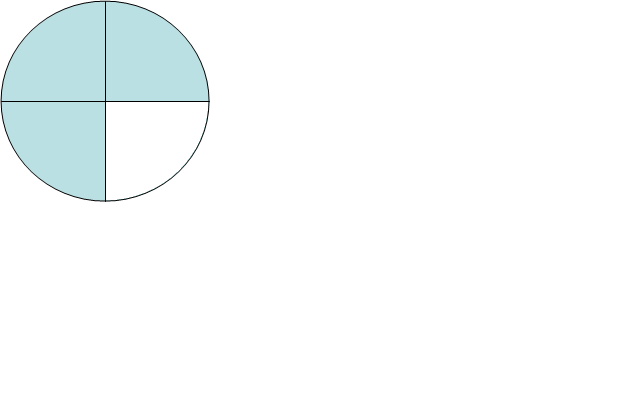 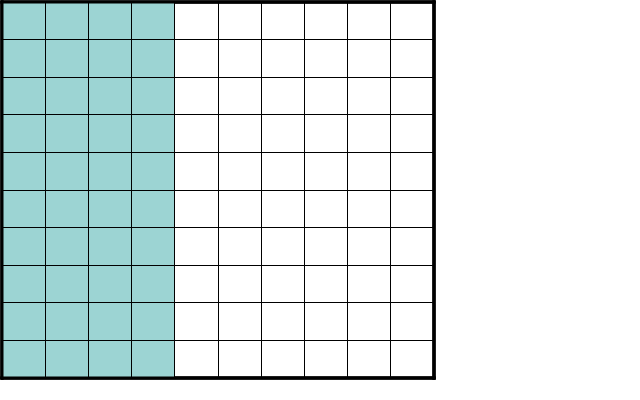 3
40
Viết:
Viết:
4
100
Đọc là: ba phần tư
Đọc là: bốn mươi phần một trăm
Thứ hai, ngày 20 tháng 9 năm 2021
Toán
Ôn tập: Khái niệm về phân số
II. Ôn tập cách viết thương hai số tự nhiên, cách viết mỗi số tự nhiên dưới dạng phân số:
Chú ý: 
	1) Có thể dùng phân số để ghi kết quả của phép chia một số tự nhiên cho một số tự nhiên khác 0. Phân số đó cũng được gọi là thương của phép chia.
* Viết các phép chia sau dưới dạng phân số:
9
1
4
9 : 2 =
1 : 3 =
4 : 10 =
2
3
10
2) Mọi số tự nhiên đều có thể viết thành phân số có mẫu số là 1.
* Viết mỗi số tự nhiên sau dưới dạng phân số có mẫu số là 1:
5
12
2001
2001 =
5 =
12 =
1
1
1
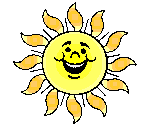 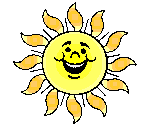 Thứ hai, ngày 20 tháng 9 năm 2021
Toán
Ôn tập: Khái niệm về phân số
3) Số 1 có thể viết thành phân số có tử số và mẫu số bằng nhau và khác 0.
100
9
18
1 =
1 =
1 =
9
18
100
4) Số 0 có thể viết thành phân số có tử số là 0 và mẫu số khác 0.
0
0
0
0 =
0 =
0 =
7
19
125
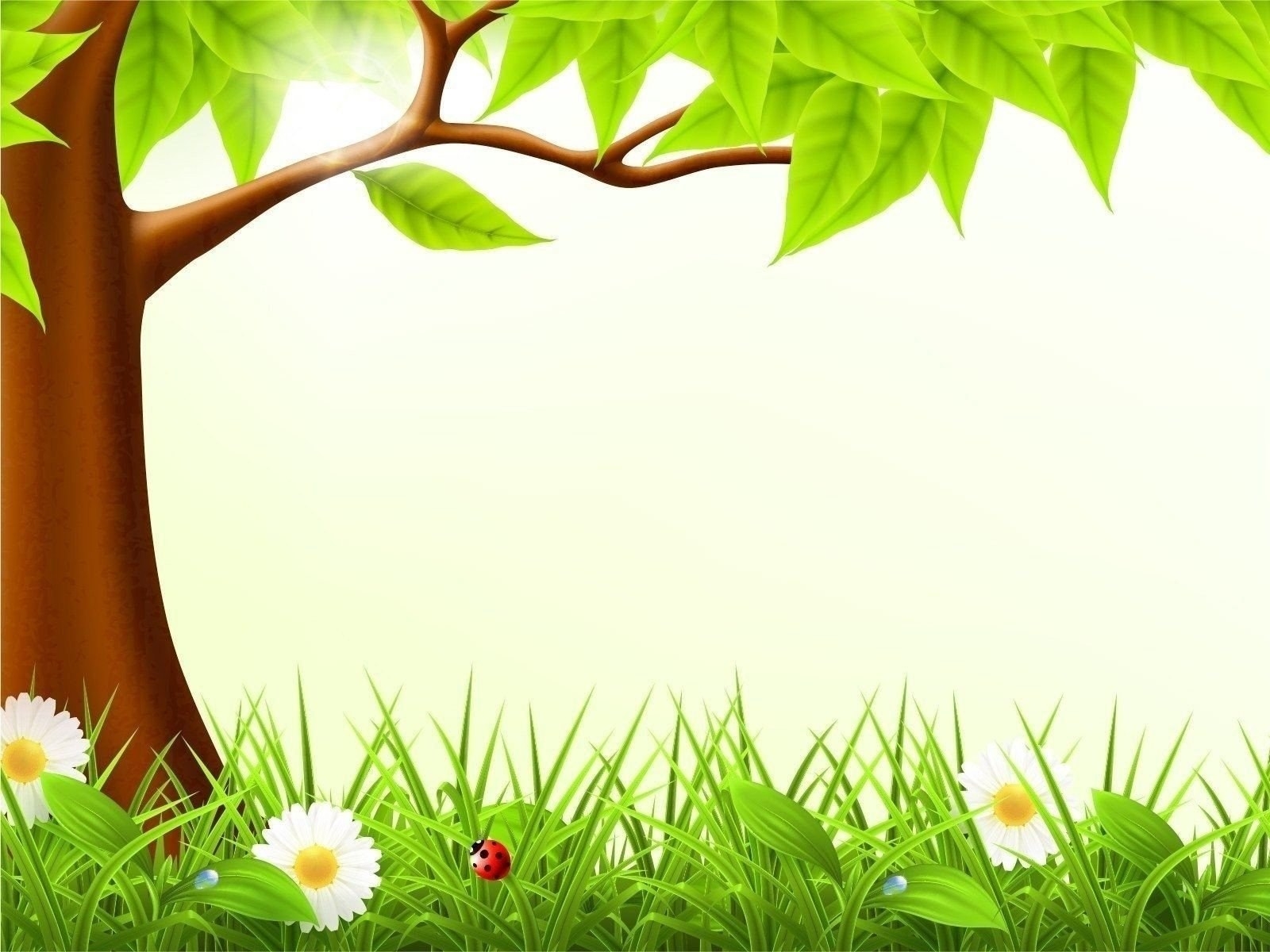 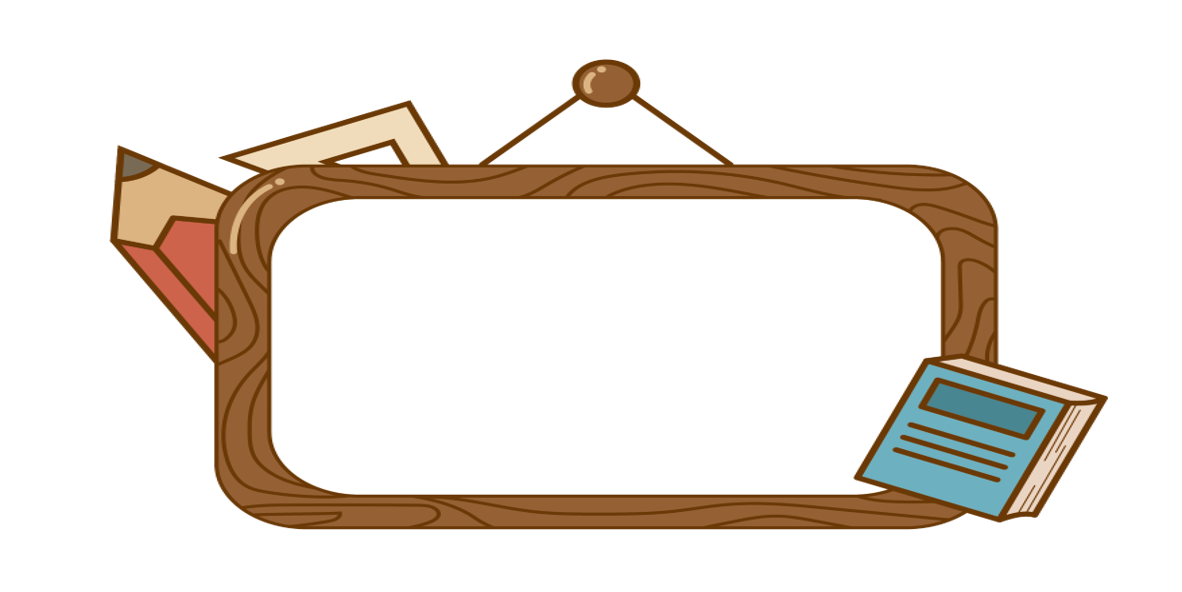 THỰC HÀNH
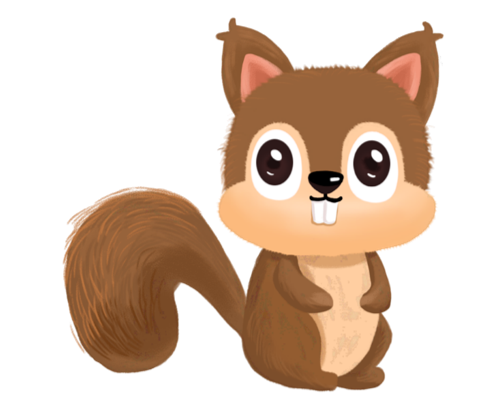 Bài 1. a) Đọc các phân số:
: Năm phần bảy
: Hai mươi lăm phần một trăm
: Chín mươi mốt phần ba mươi tám.
: Sáu mươi phần mười bảy.
: Tám mươi lăm phần một trăm.
b) Nêu tử số và mẫu số của từng phân số trên.
5
tử số  là 5; mẫu số là 7
7
100
25
tử số  là 25; mẫu số là 100
38
tử số  là 91; mẫu số là 38
91
17
60
tử số  là 60; mẫu số là 17
tử số  là 85; mẫu số là 100
85
100
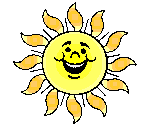 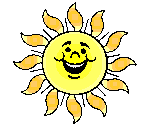 Toán
Bài 2: Viết các thương dưới dạng phân số:
3
3 : 5 =
5
75
75 : 100 =
100
9
9 : 17 =
17
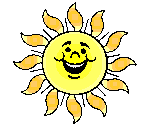 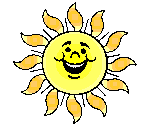 Thứ hai, ngày 20 tháng 9 năm 2021
Toán
Ôn tập: Khái niệm về phân số
Bài 3: Viết các số tự nhiên sau dưới dạng phân số có 
mẫu số là 1:
32
32 =
1
105
105 =
1
1000
1000 =
1
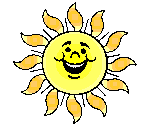 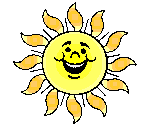 Thứ hai, ngày 20 tháng 9 năm 2021
Toán
Ôn tập: Khái niệm về phân số
Bài 4: Viết số thích hợp vào ô trống :
6
a) 1 =
6
0
b) 0 =
5
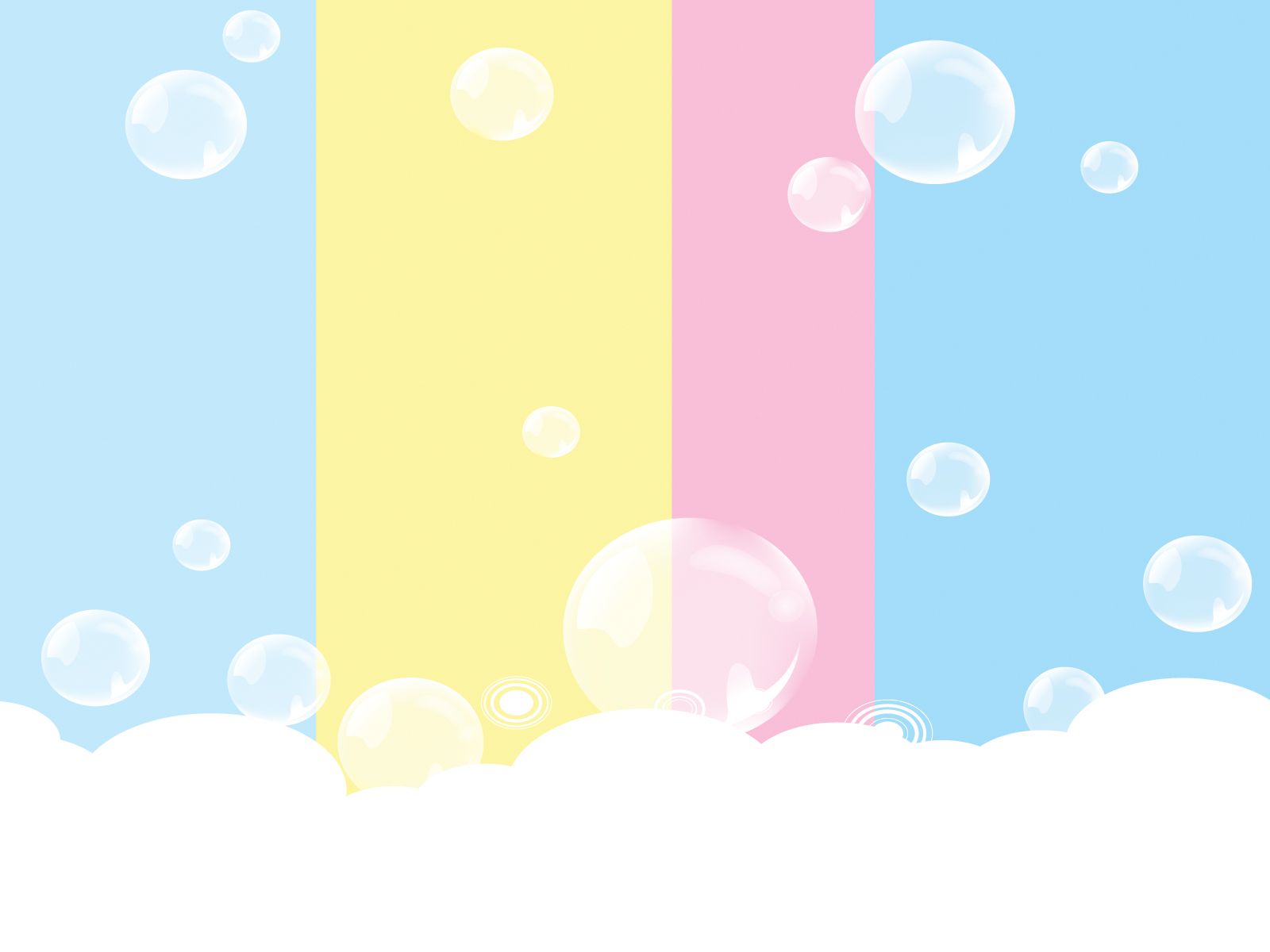 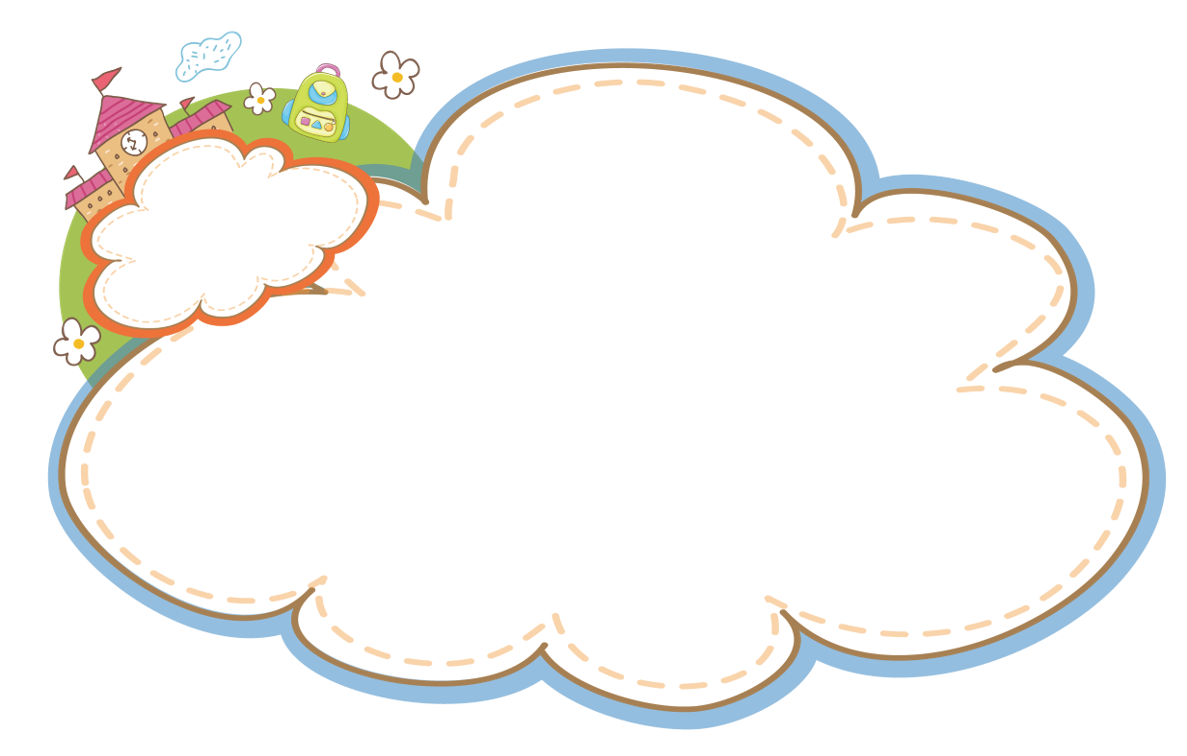 Hoạt động nối tiếp
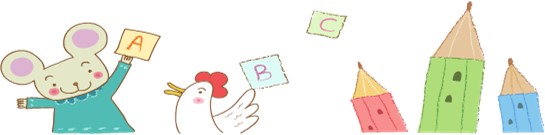 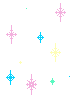 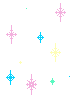 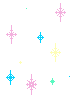 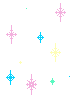 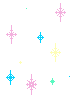 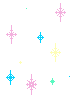 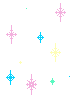 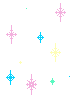 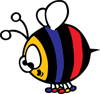 Tôi là 31. 
Bạn có thể biến tôi thành phân số được chứ!
.
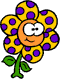 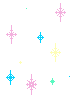 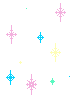 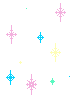 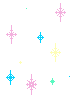 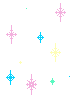 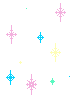 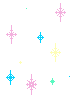 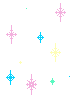 TẤT NHIÊN RỒI.
 BẠN LÀ PHÂN SỐ :
31
1
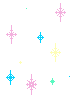 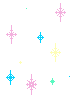 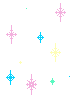 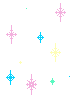 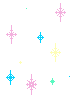 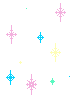 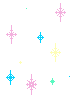 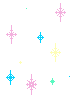 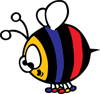 Tôi là 1. 
Bạn có thể biến tôi thành phân số được chứ!
.
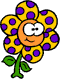 TẤT NHIÊN RỒI.
 BẠN LÀ PHÂN SỐ :
10
6
6
10
Ghi nhớ các nội dung vừa học

Đọc, viết các phân số

Viết các thương dưới dạng 
phân số

Viết các số tự nhiên dưới dạng 
phân số có mẫu số là 1:

Số 1 có thể viết thành phân số 
có tử số và mẫu số bằng nhau và
 khác 0
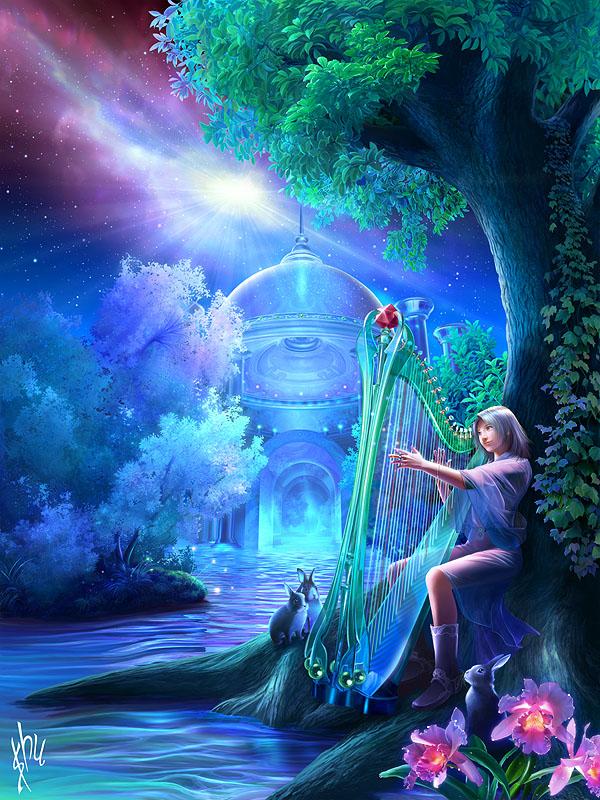 CHÀO CÁC EM !